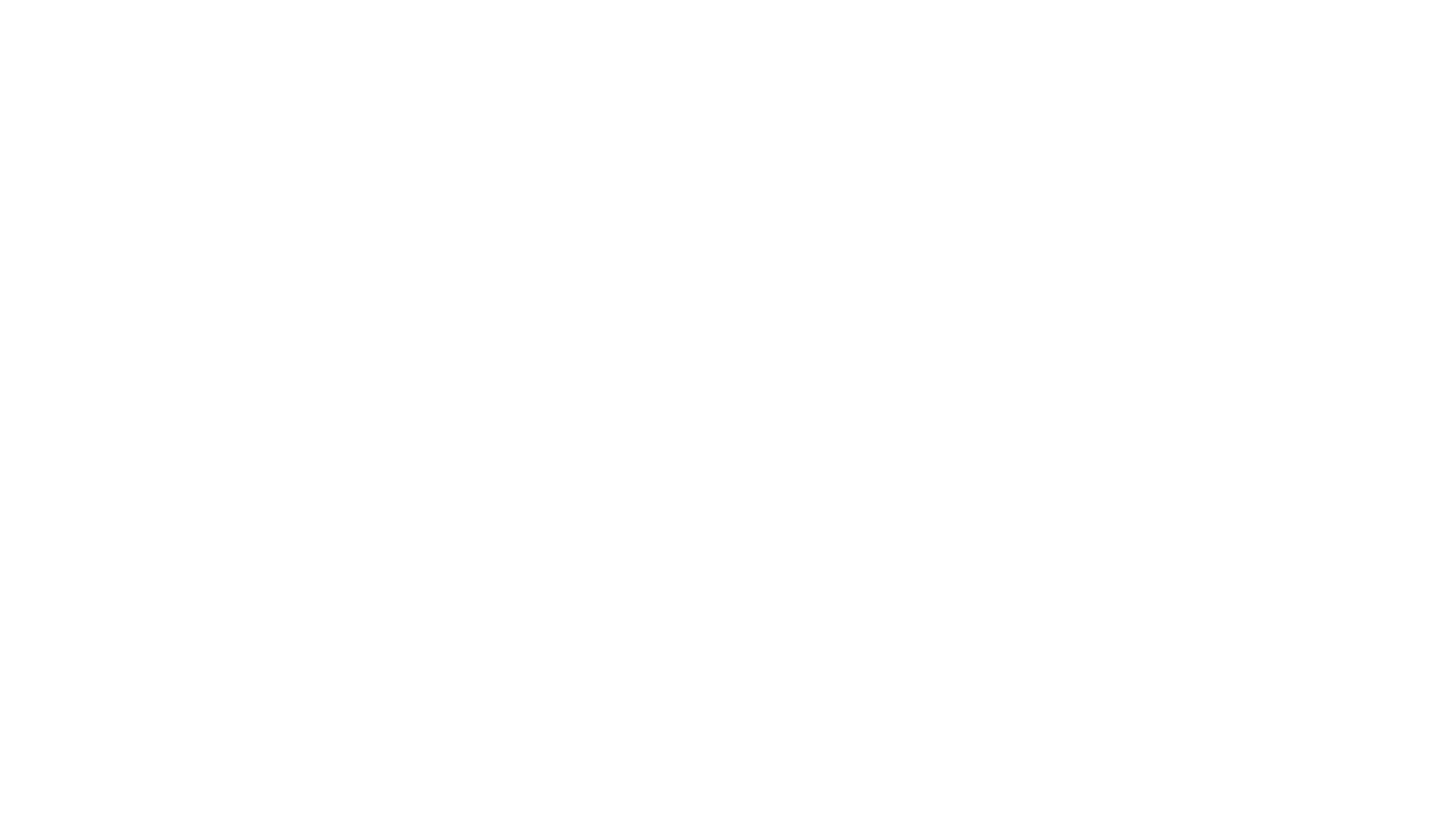 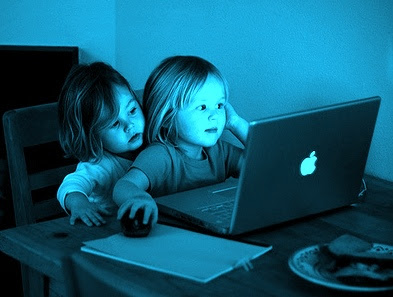 The Impact of technology on family life
Gonzaga 2018
Colman Noctor
How to be a parent in 2017
Make sure your child’s 

Academic, social, psychological, spiritual and nutritional needs are met,

Ensuring you don’t over-stimulate, under-stimulate or helicopter them,

Provide a screen-free, processed food free, negative-energy free, body positive, socially conscious environment that nurtures but fosters independence, is gentle but not over-permissive 

In a two-storey home, with a back garden and 1.5 siblings, spaced evenly apart…..

Not forgetting the coconut oil….
Being a parent in literally every generation prior to now
Keep them safe and feed them sometimes
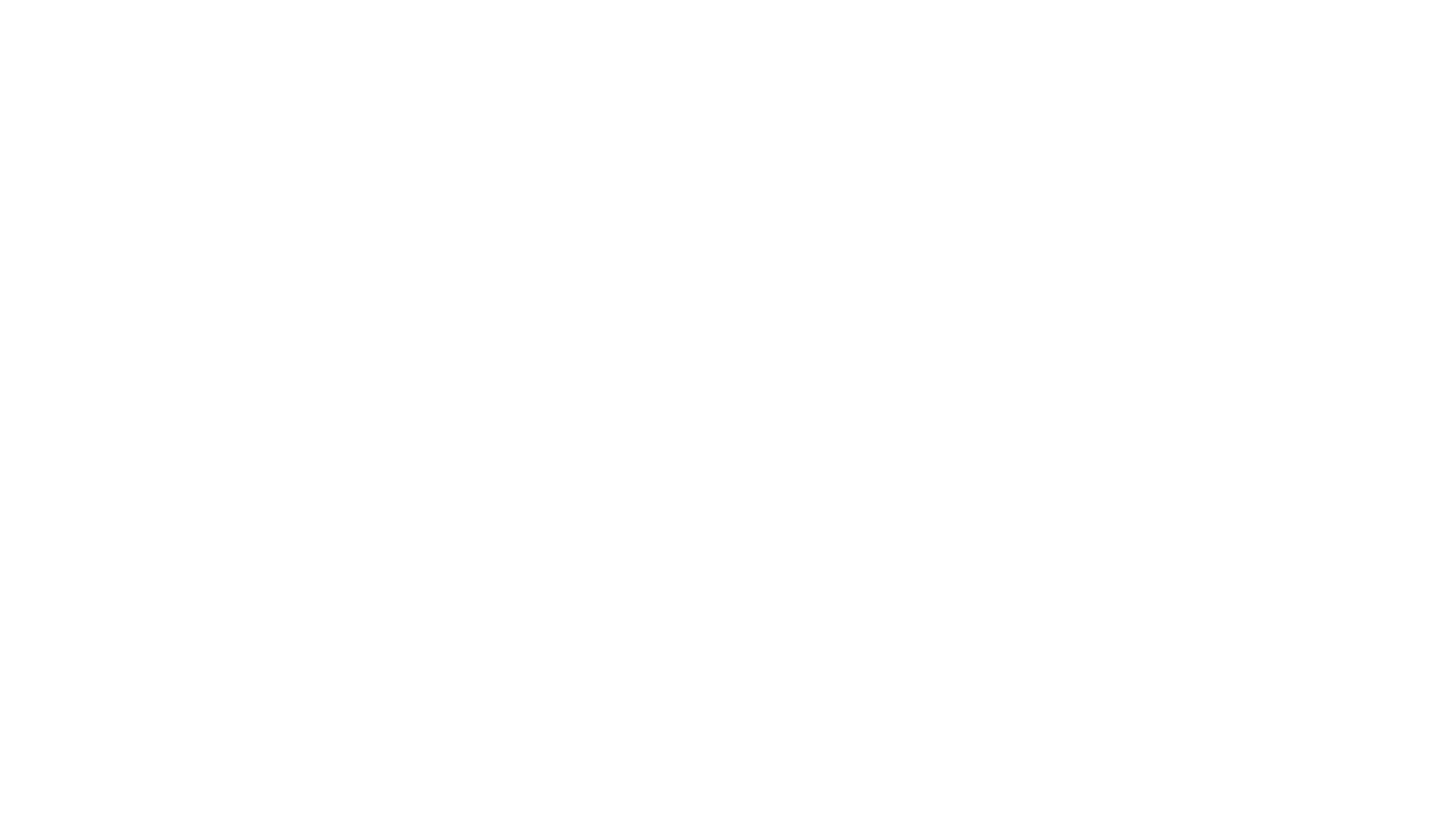 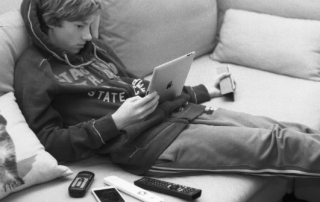 The task of parenting has been made much more challenging with the advent of technology
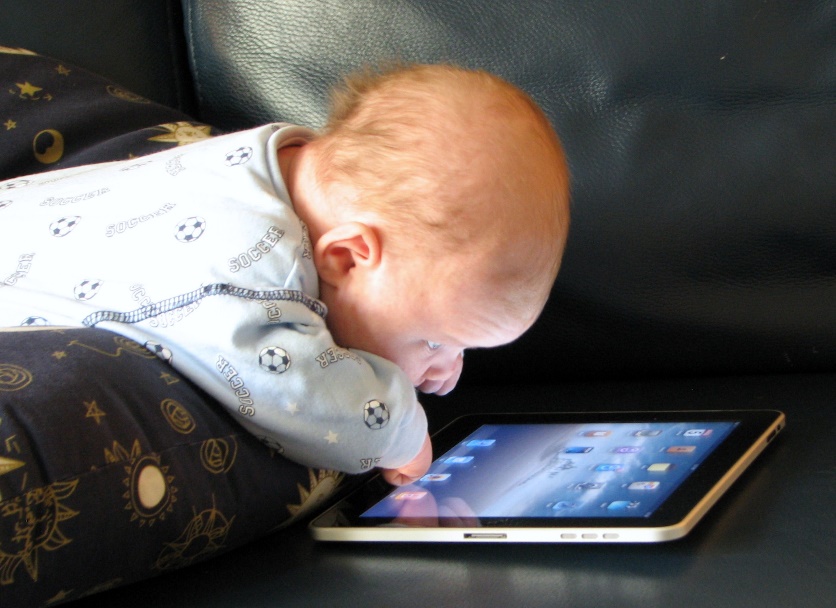 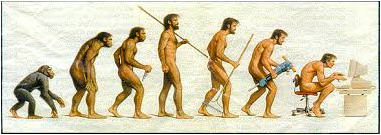 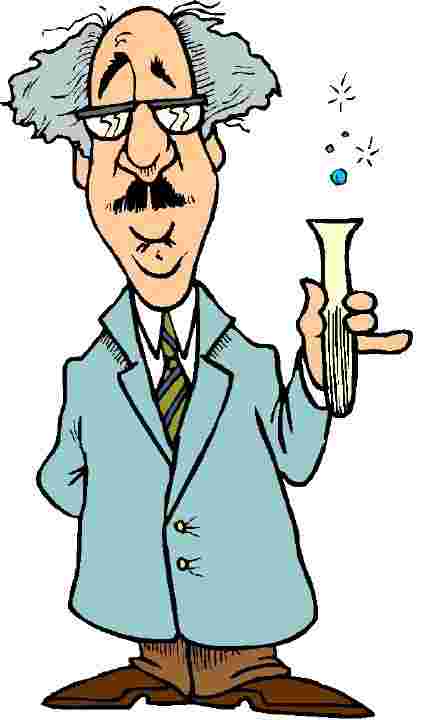 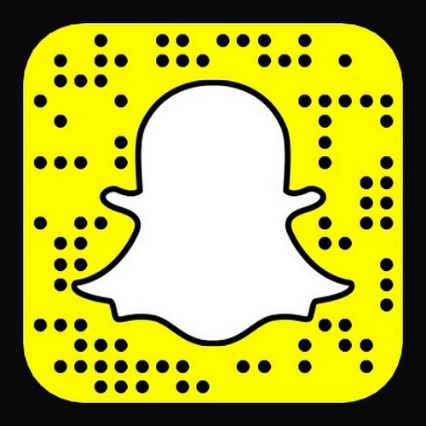 The introduction of technology has impacted on
Family life
Communication
Relationships
Work lives
Our relationships with ourselves
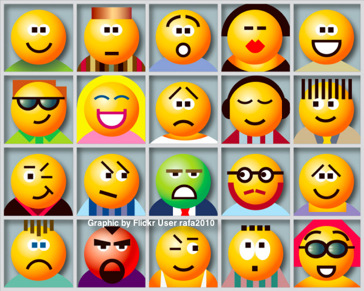 Therefore, Is the internet the greatest social experiment of our time?
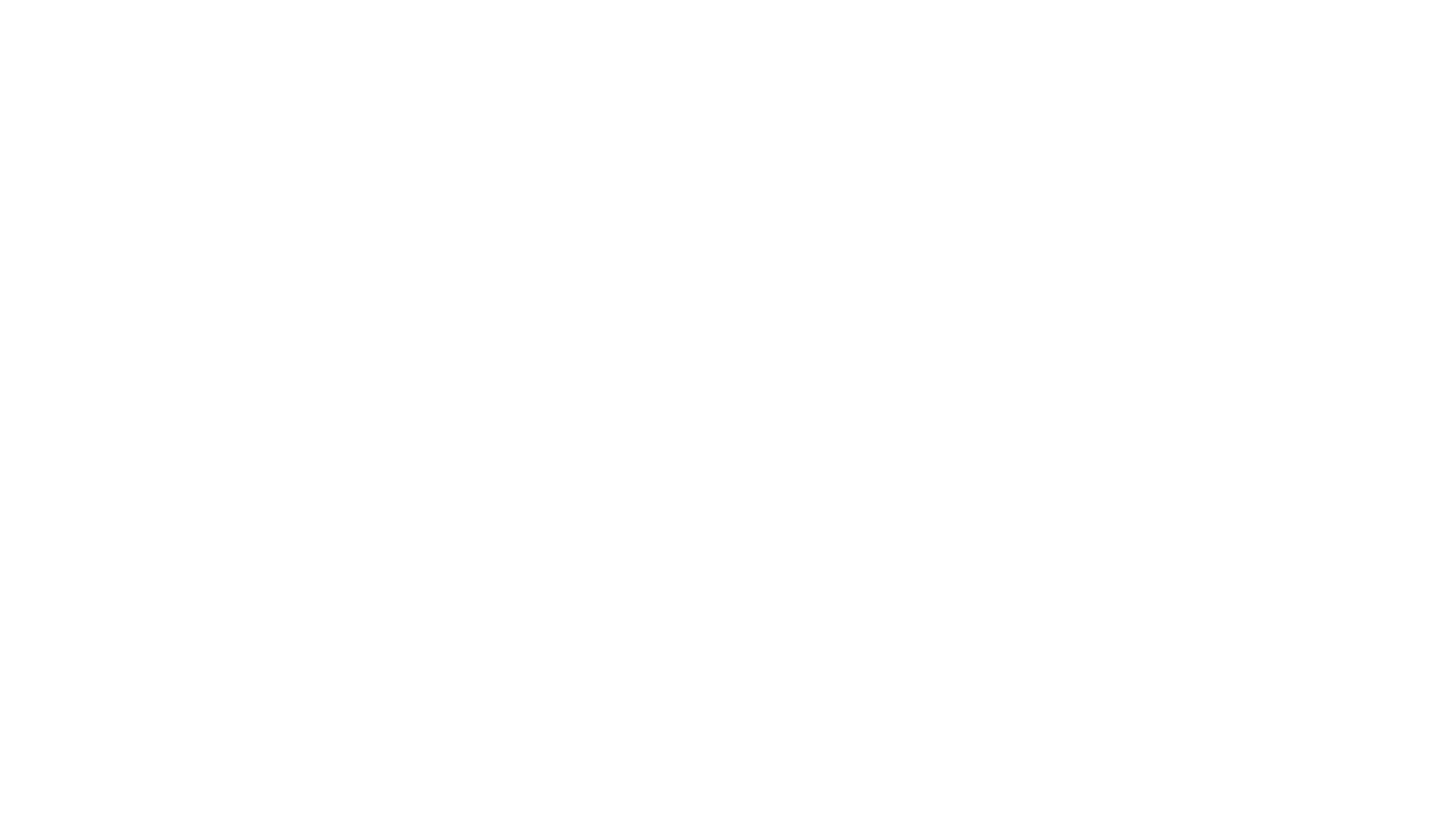 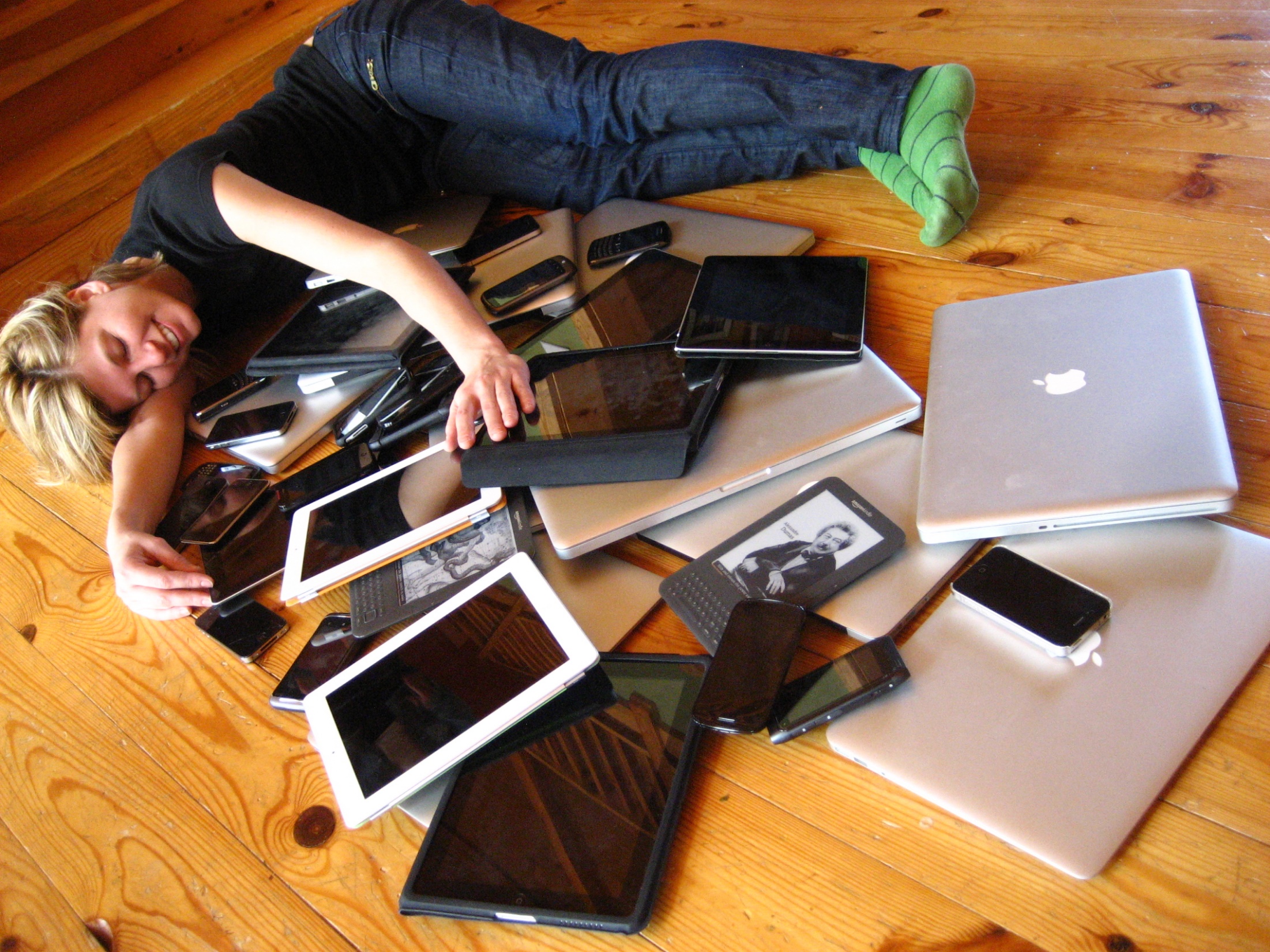 Not an alarmist approach
I love technology

I recognise its benefit to convenience

There are many pluses to the tech evolution

I just wonder because we have invited it so openly into our lives and our families, have we asked enough questions? Or the right questions?
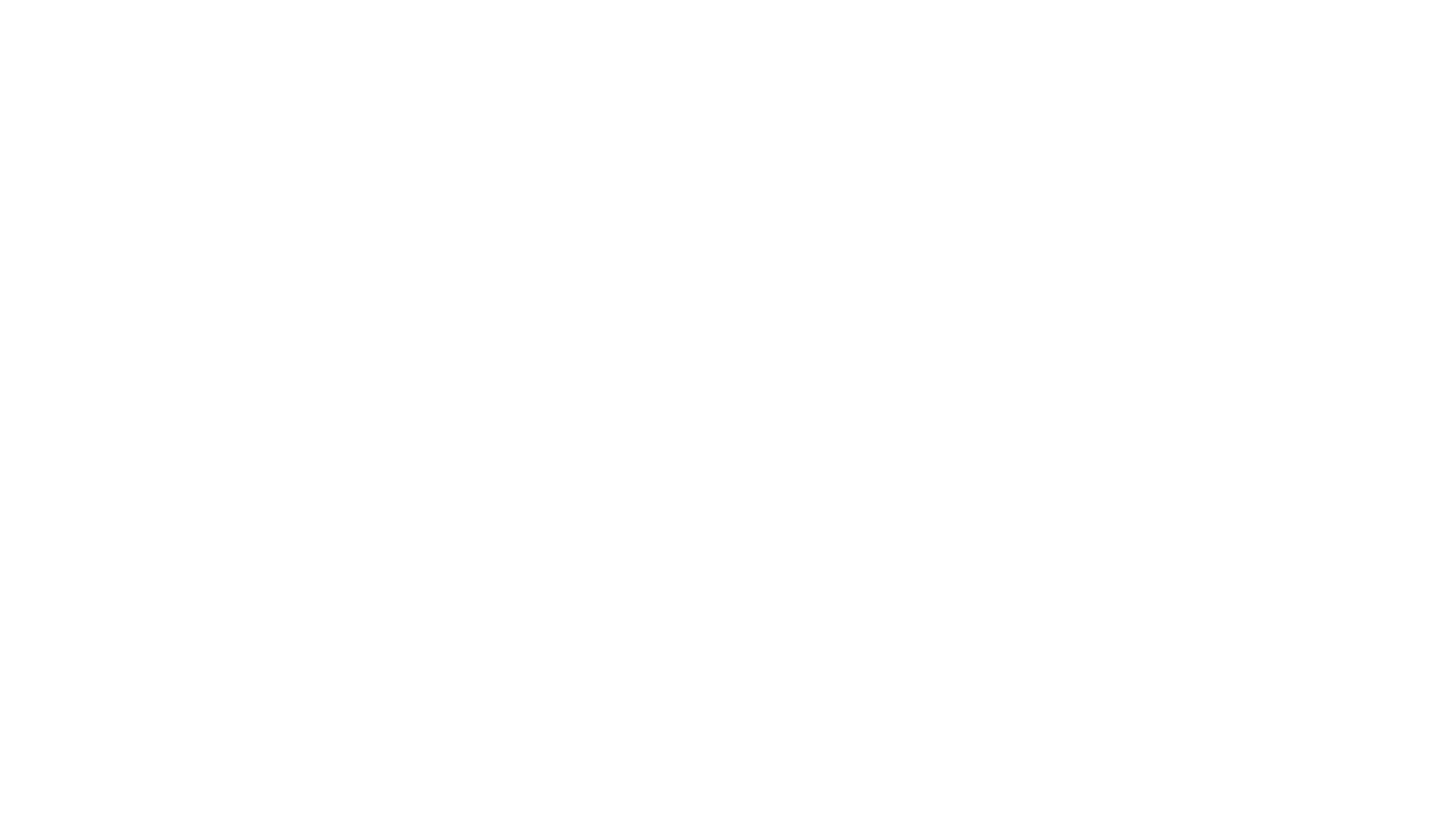 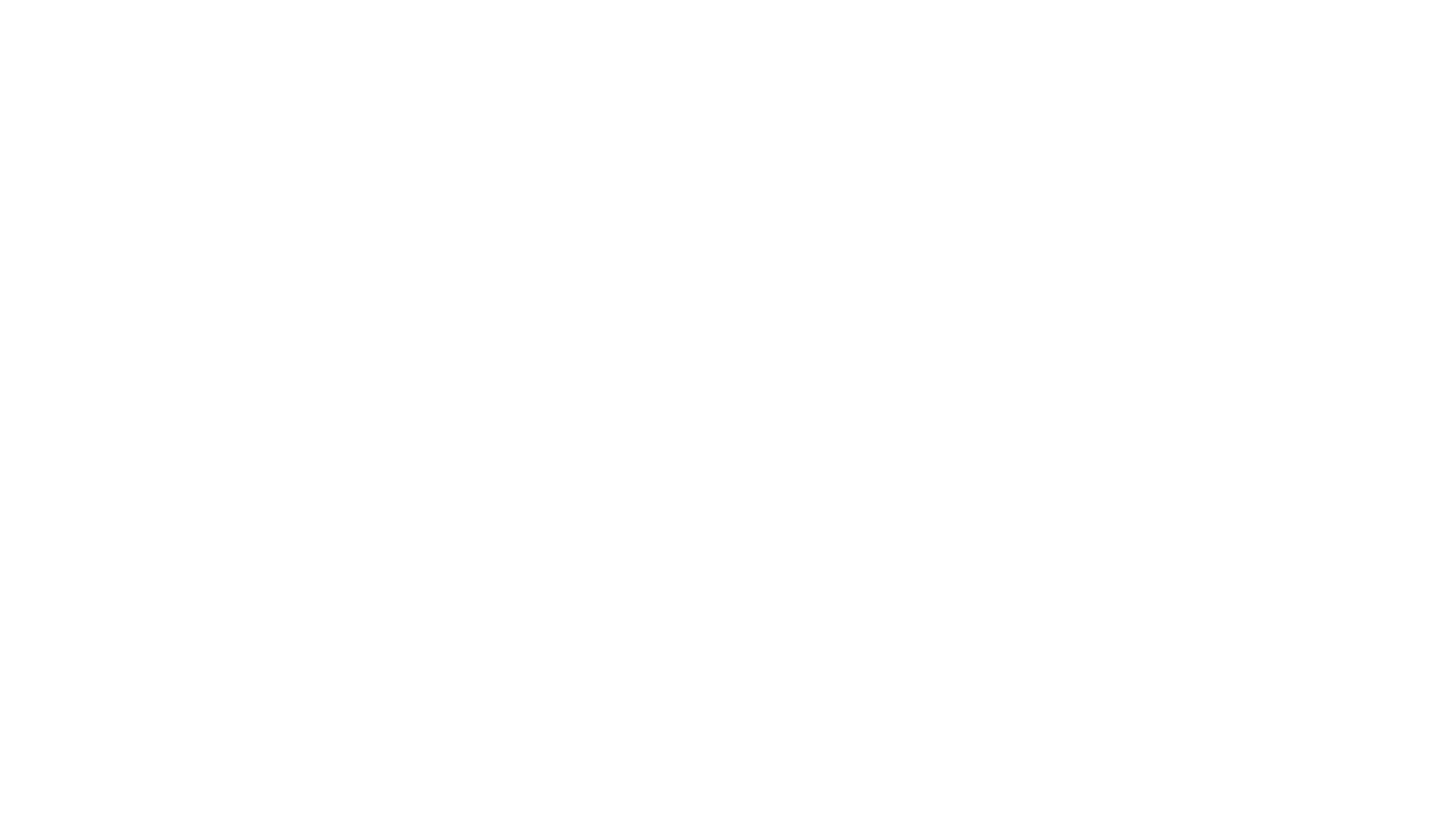 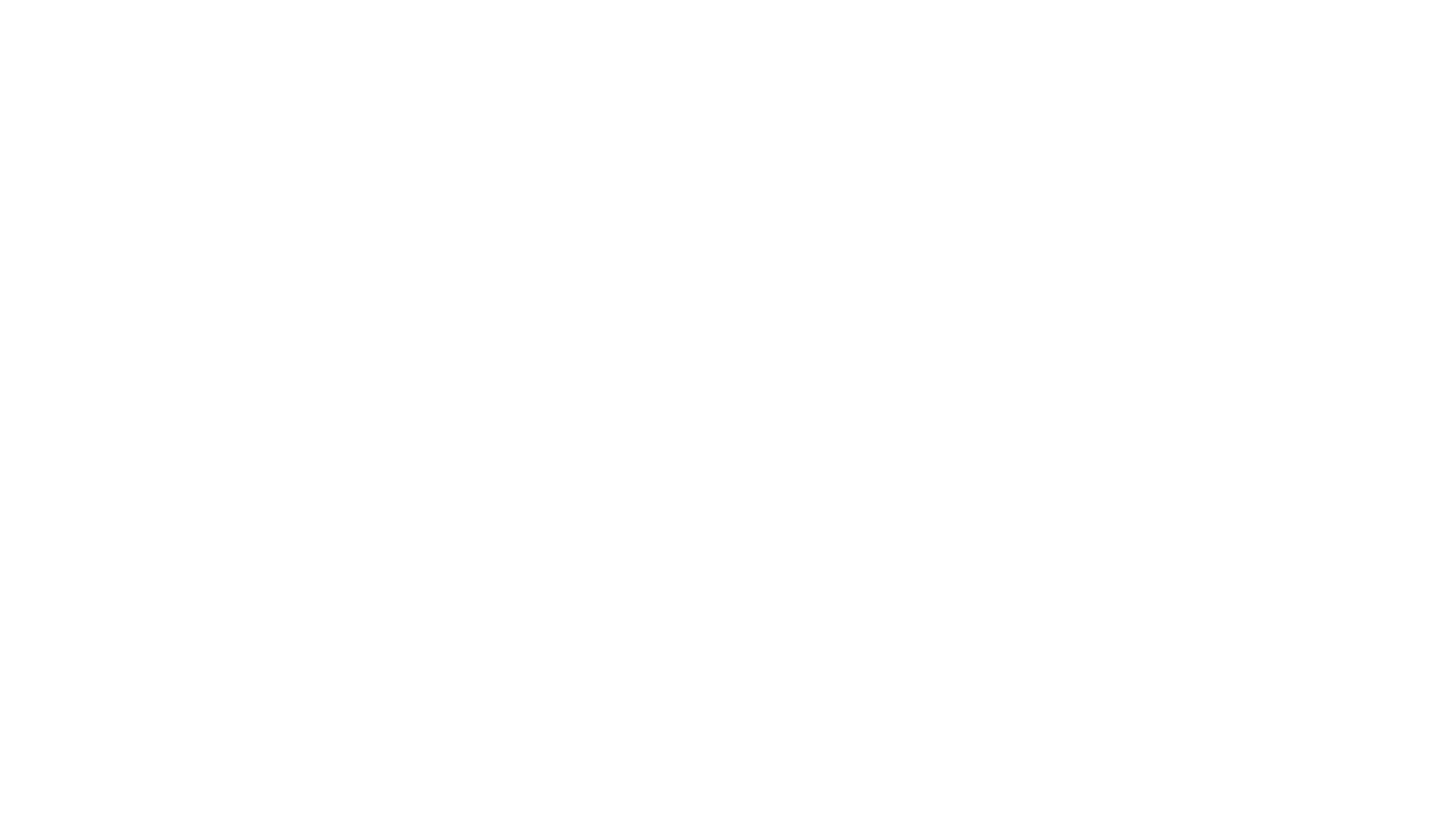 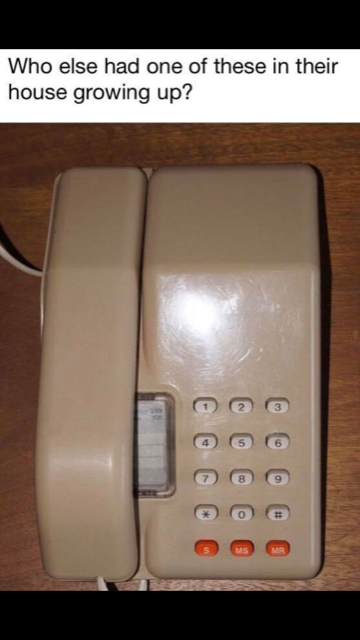 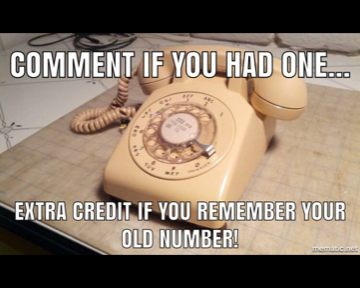 Sample Footer Text
11/26/2018
7
There were two regulators
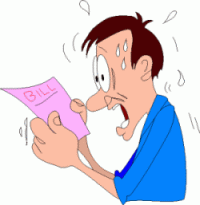 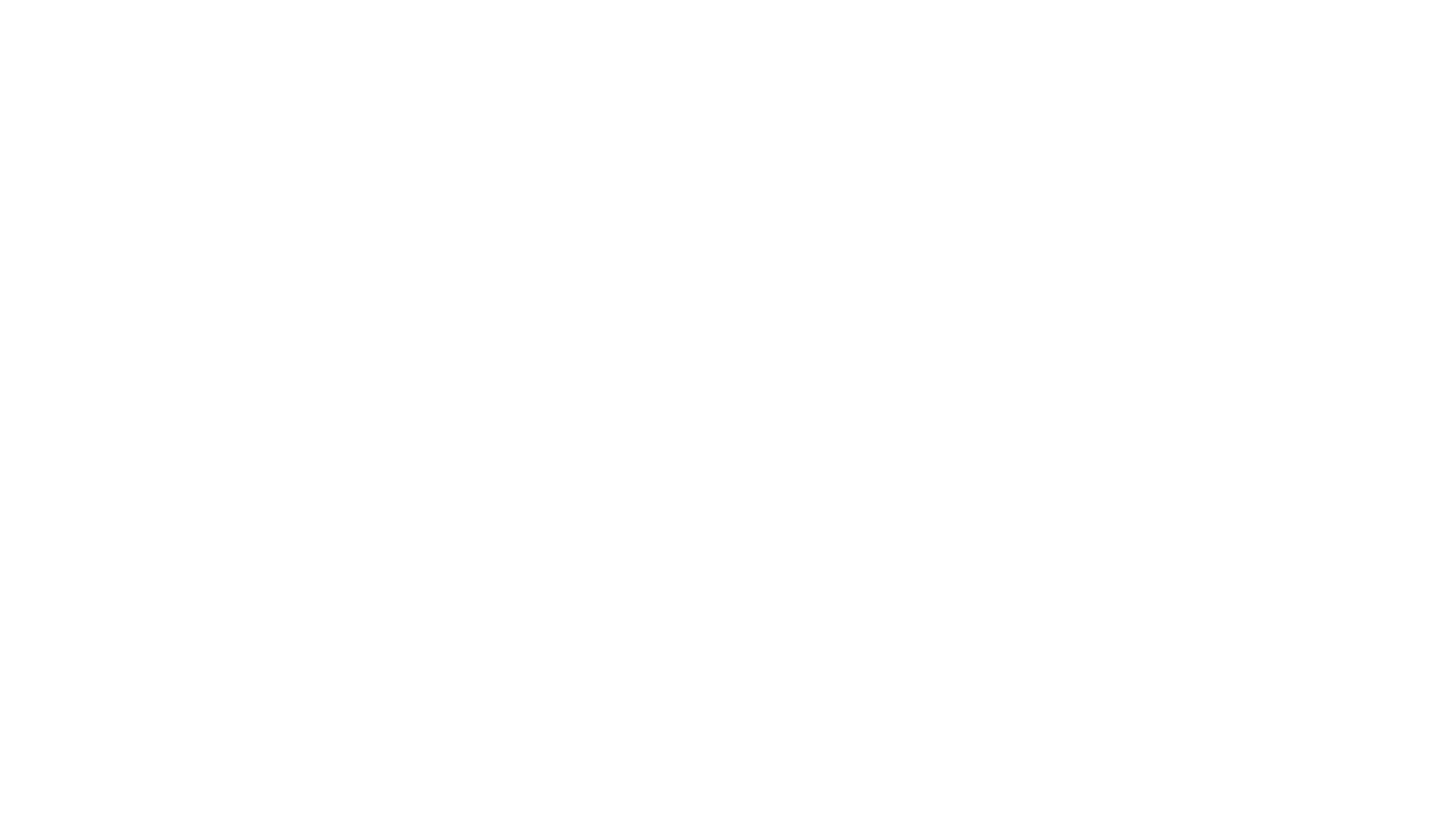 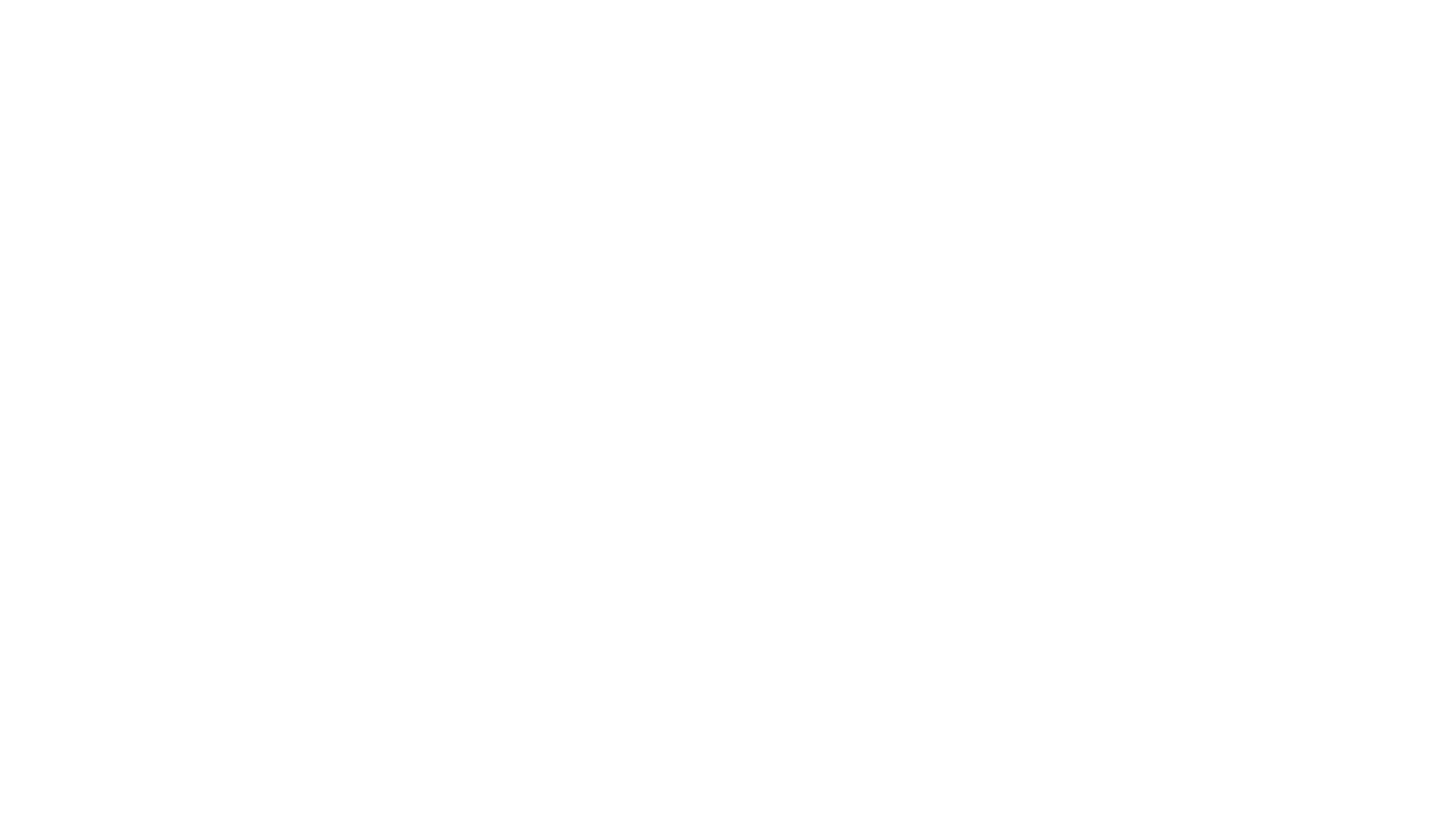 Now access is unlimited……
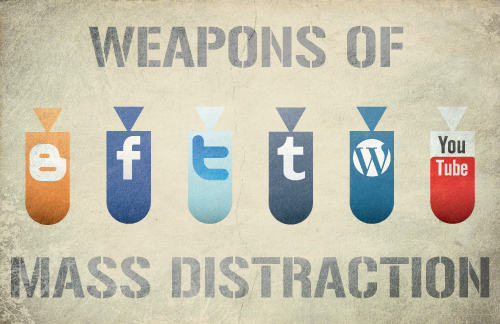 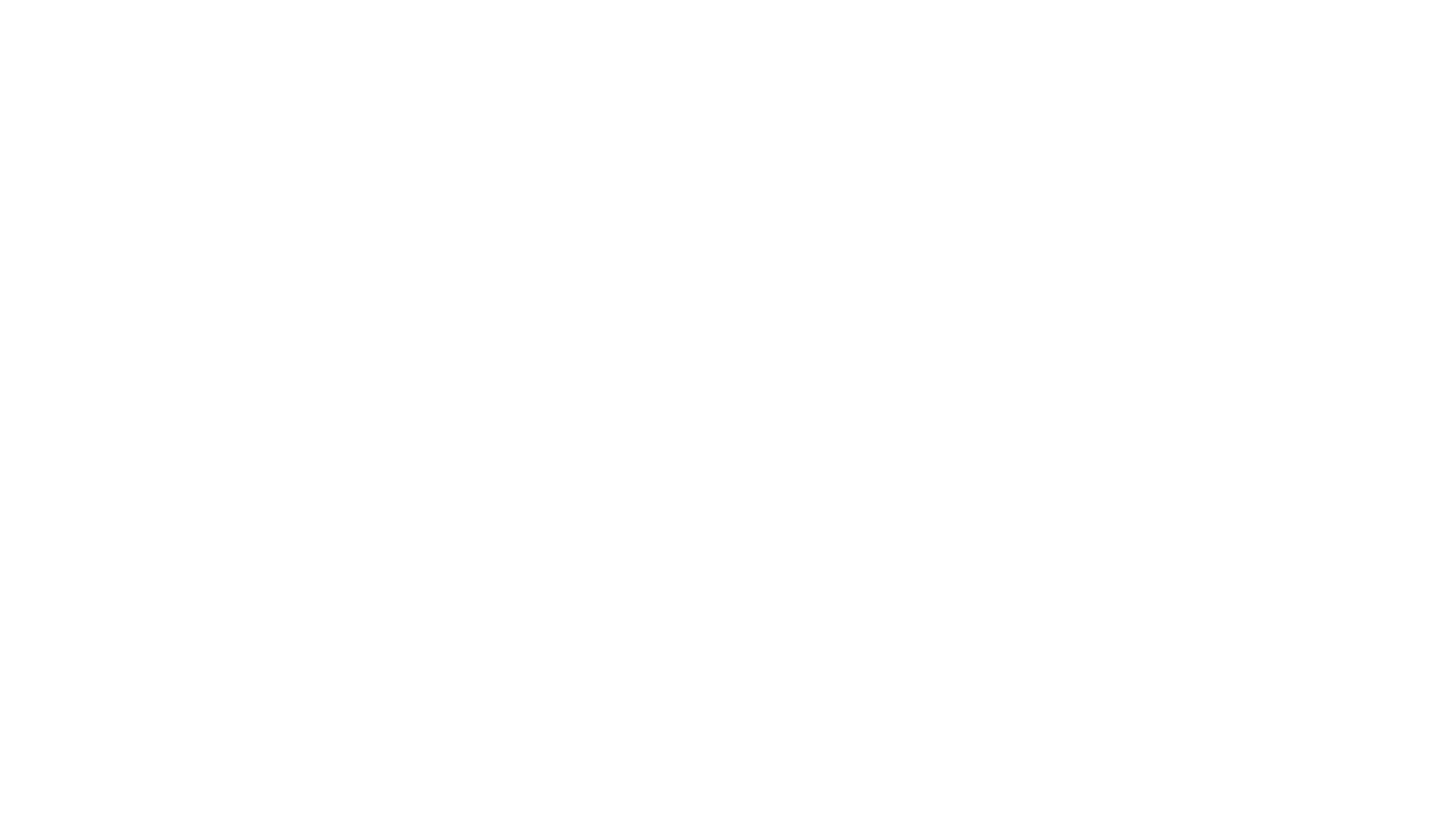 Why was this important to me?
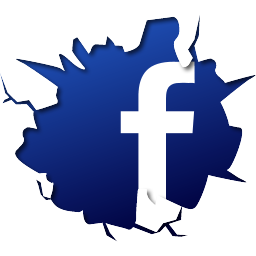 My introduction to the technological seduction
My 1st status update
New presentations and insights
Clinical is the thin end of the wedge
Regulation a core task of adolescence but not a feature of the online world
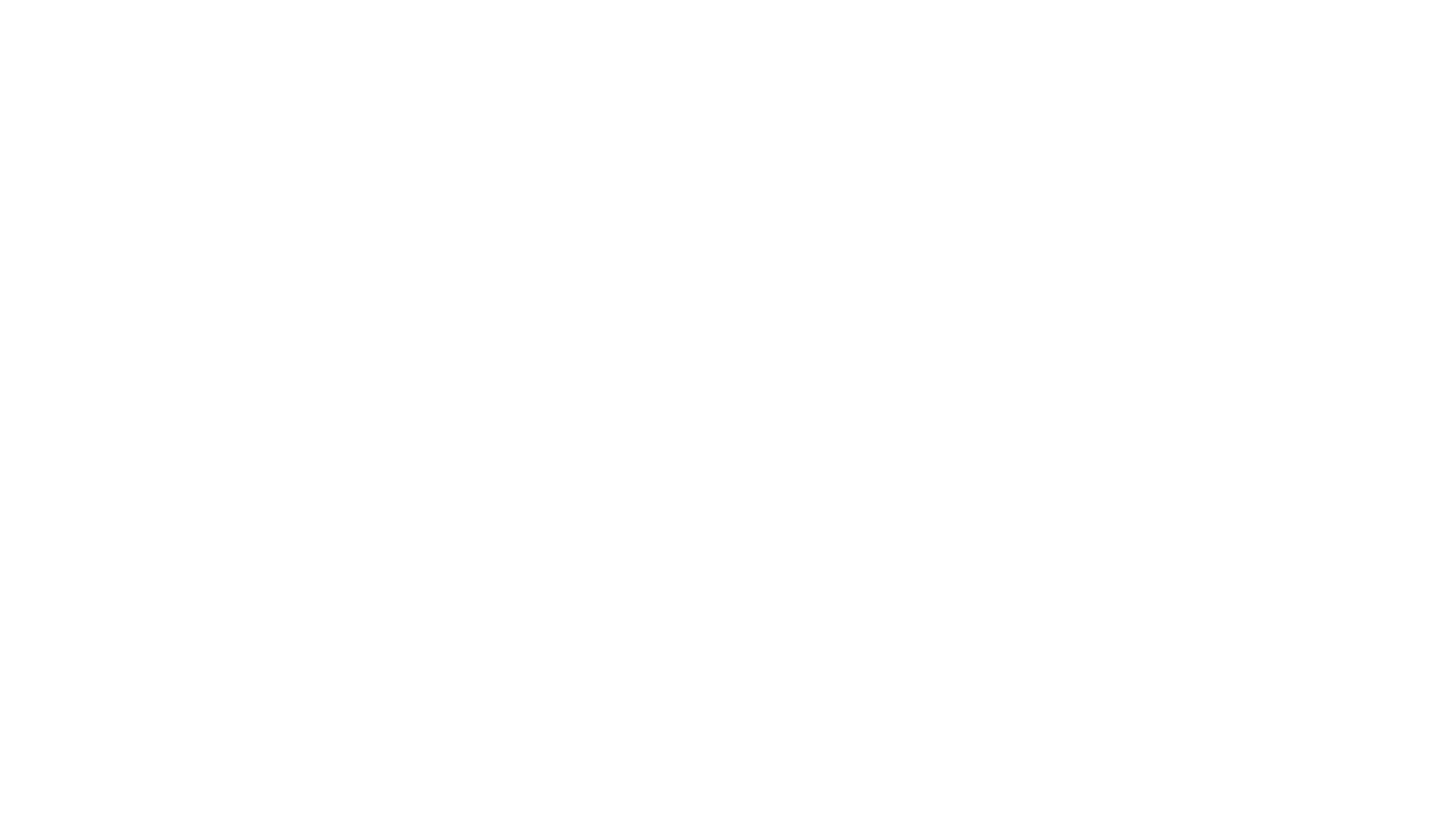 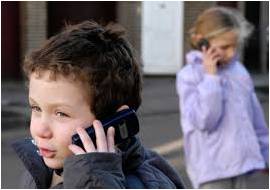 Myths of Digital Immigrants and Digital Natives
Not so much an issue anymore

The change in conversation in recent years

Different methods of communicating and relating

All they have ever known..

The trick behind the magic
A question of what is being missed, in terms of skills..
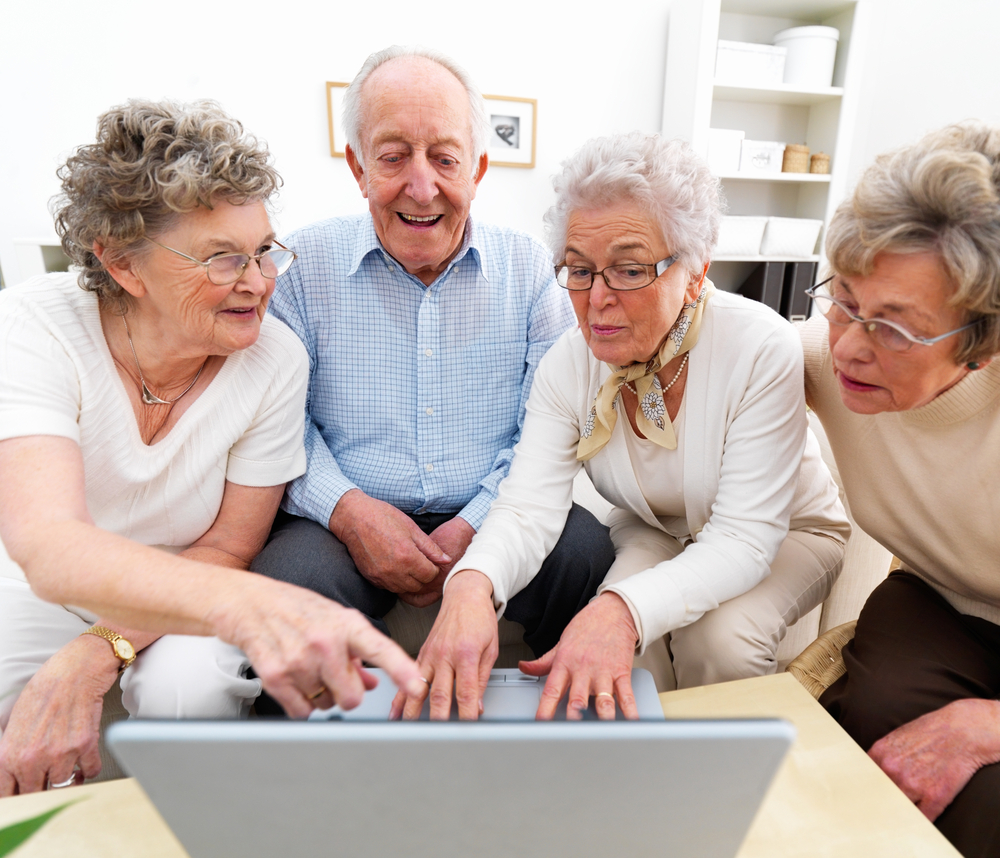 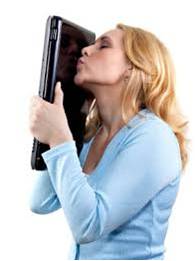 But its too neat to just blame this on young people,
Us adults are in on this too
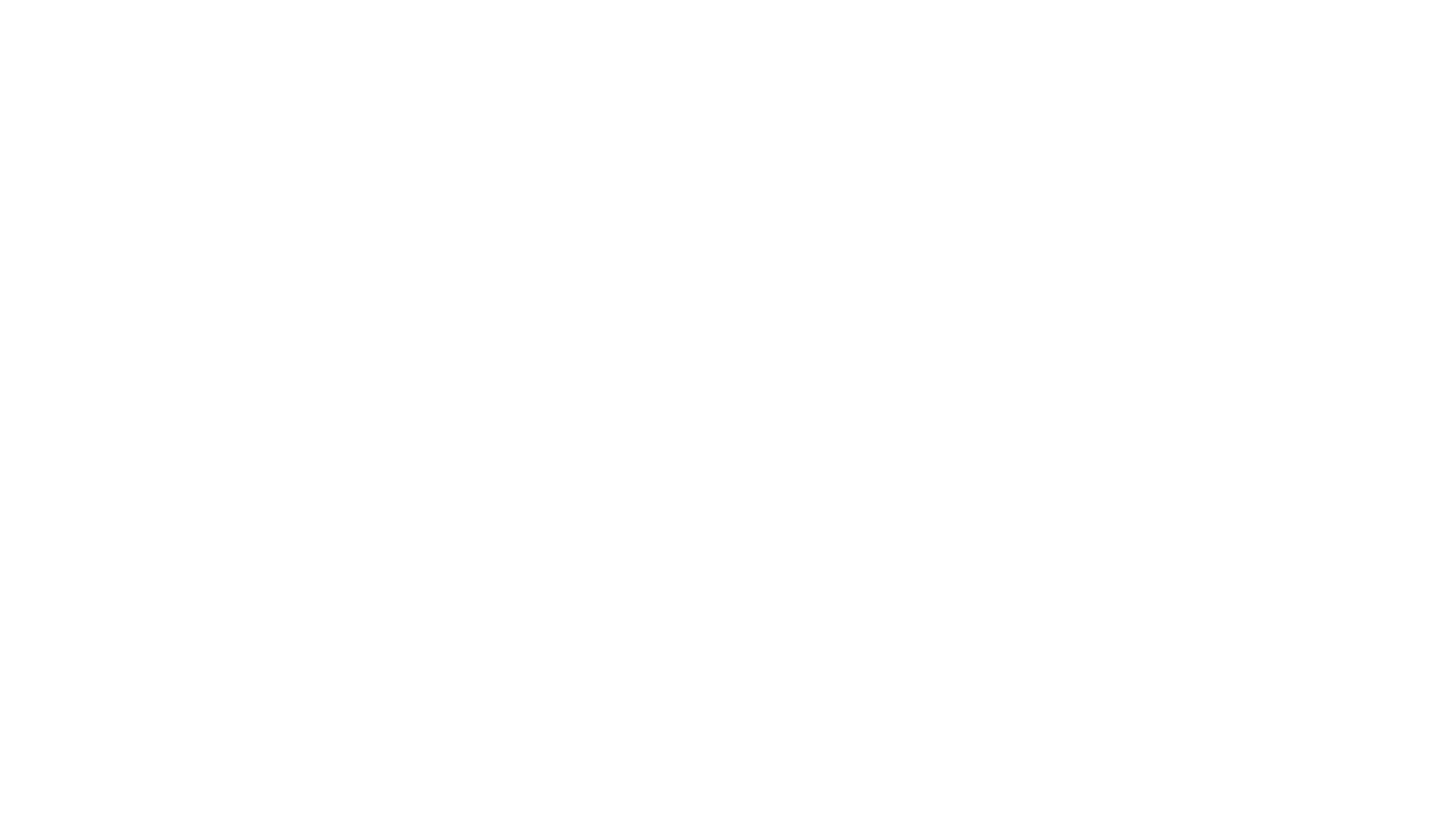 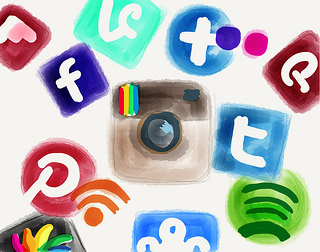 What harm?
Because we can now edit, cut and paste ourselves we can bypass the messiness of relationships.

Co-presence

Comparative Culture

Pre-figurative society
Has this had a negative impact on our mental health? 
Pseudo-celebrity?
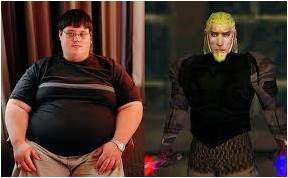 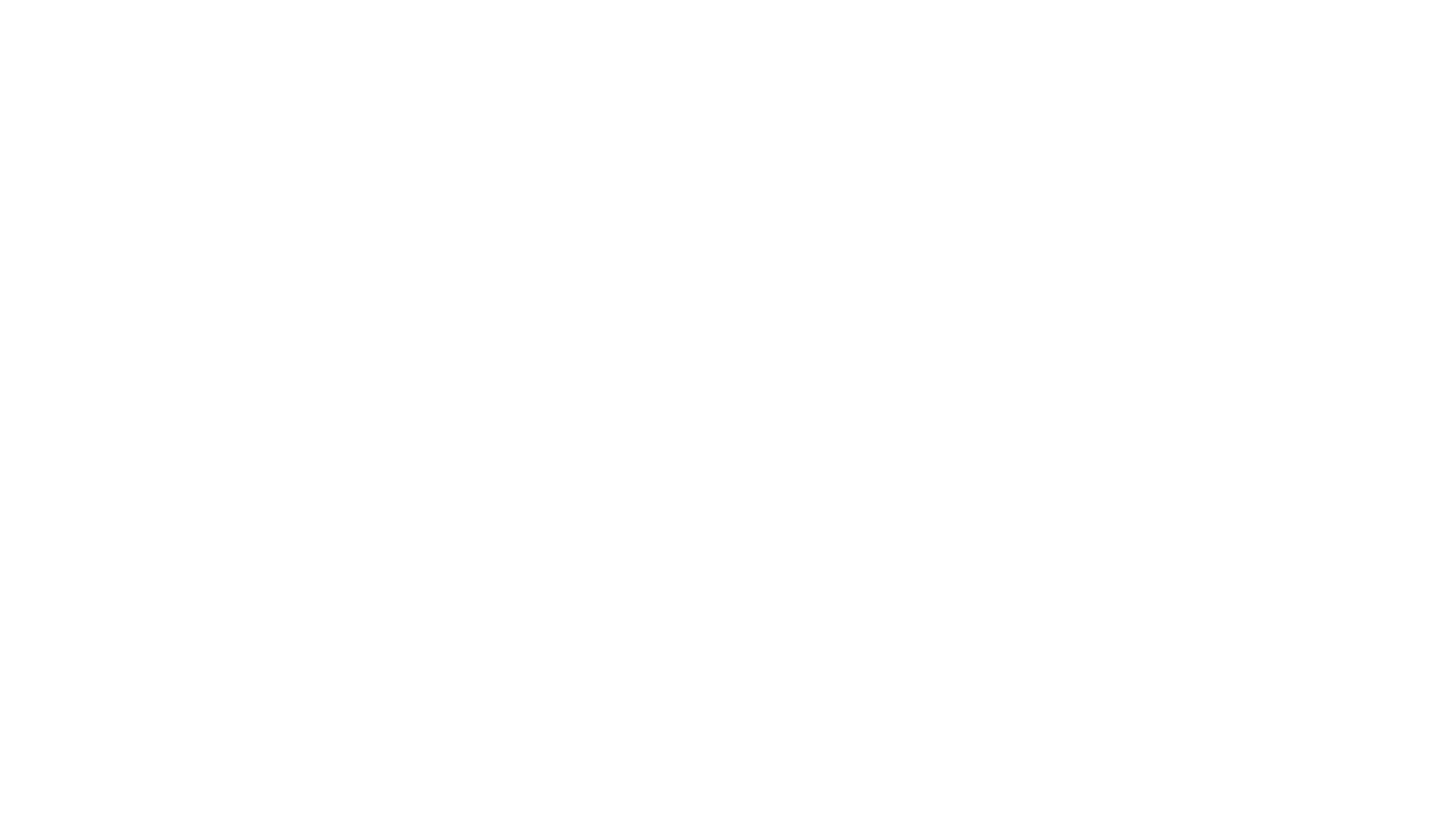 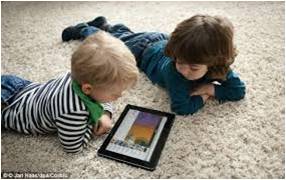 As technology becomes more humanised are we becoming less humanised?
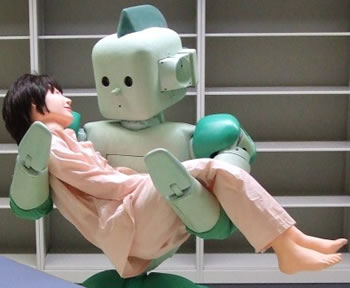 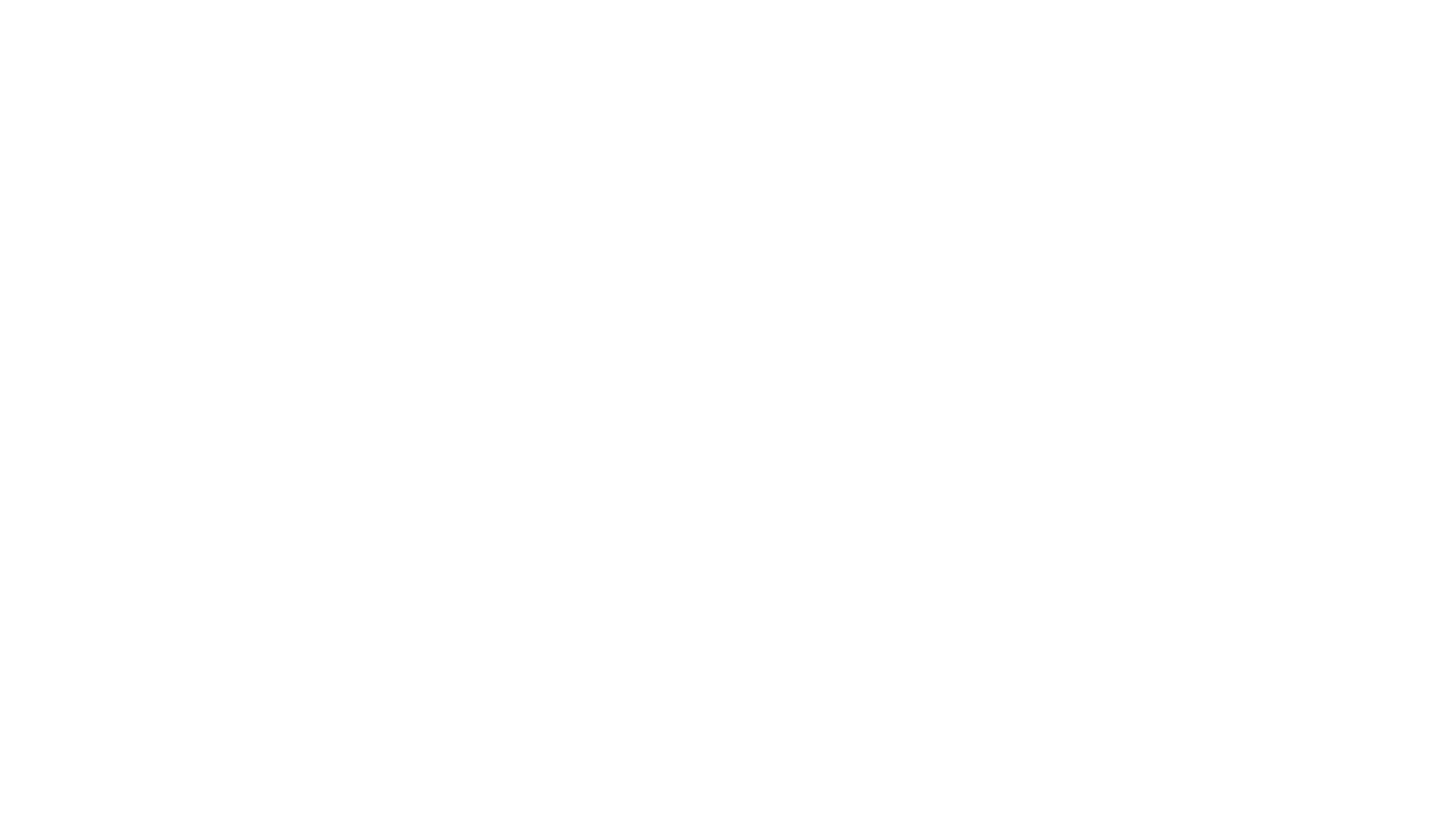 There is no app for your lap
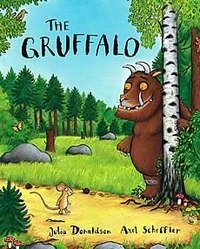 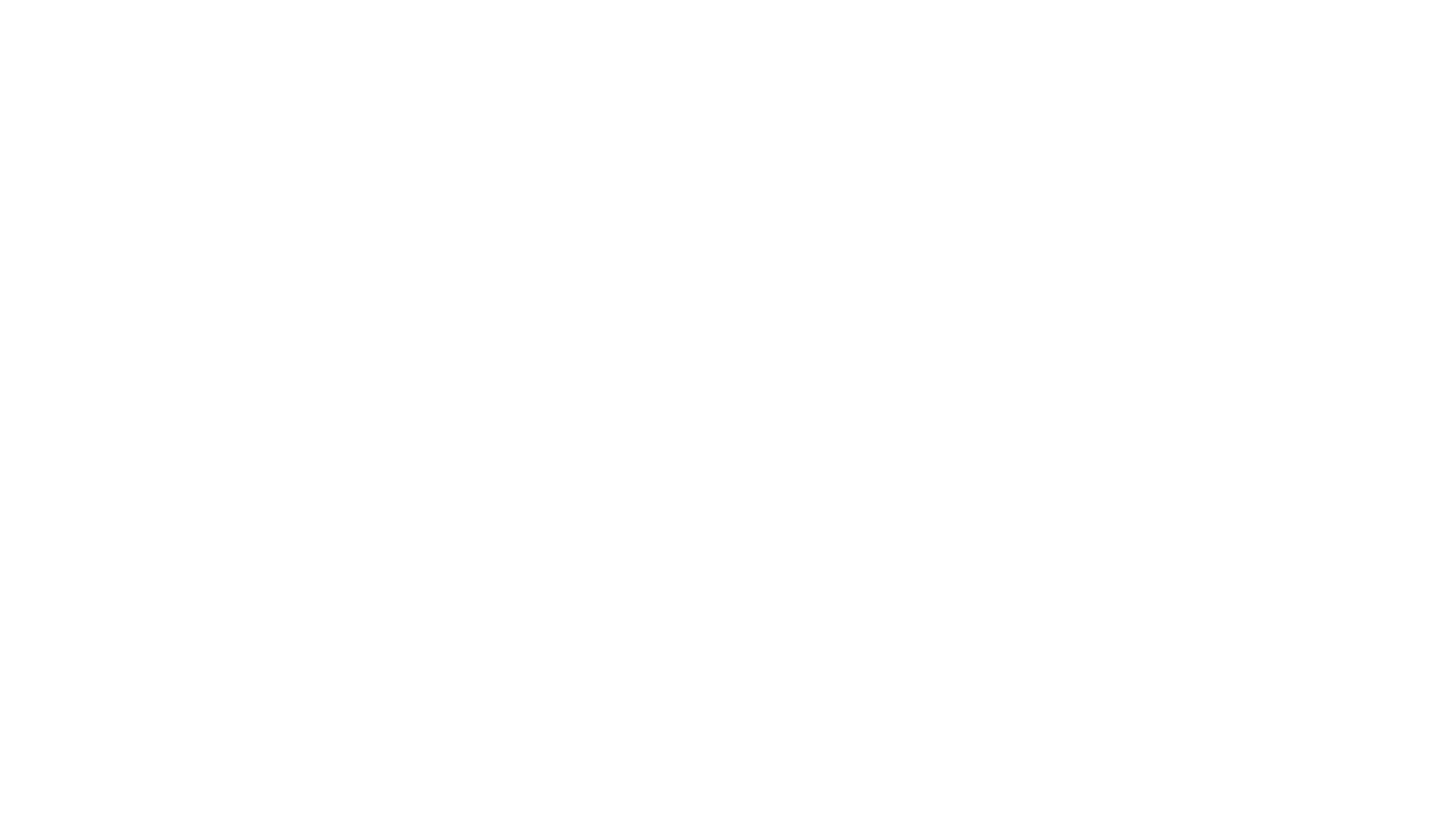 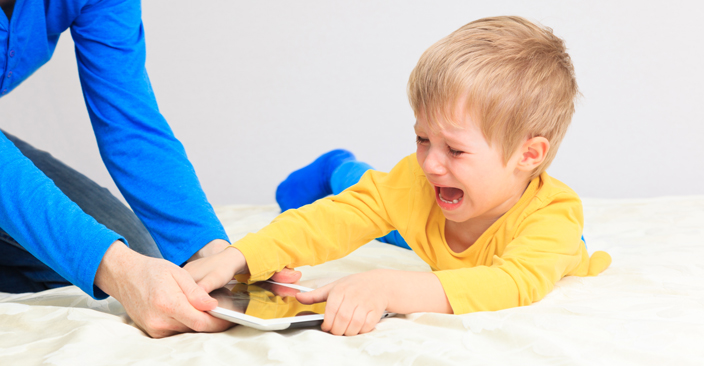 The impact of an 'On Demand' Culture
Sold an idea of ‘On Demand’ happiness
No expectation of delaying gratification
No 'Learning to wait'
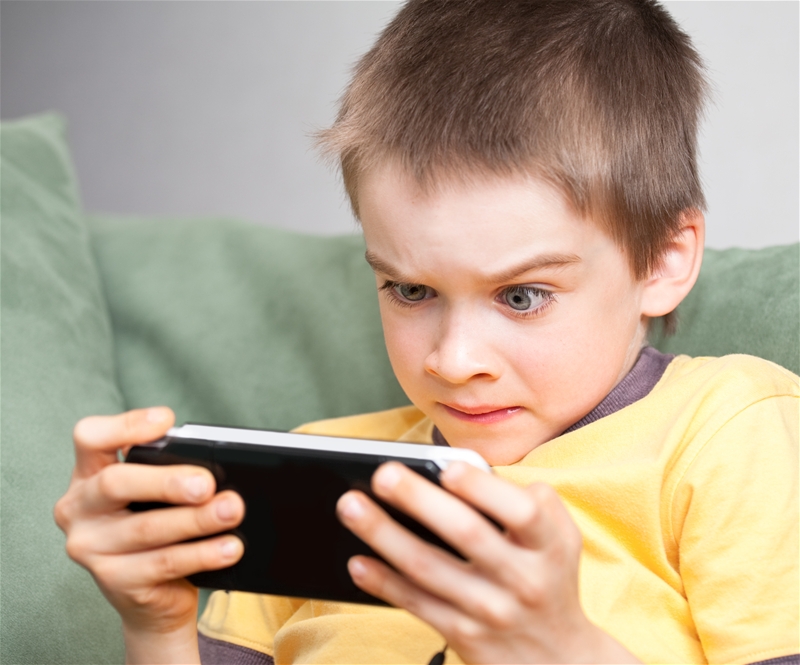 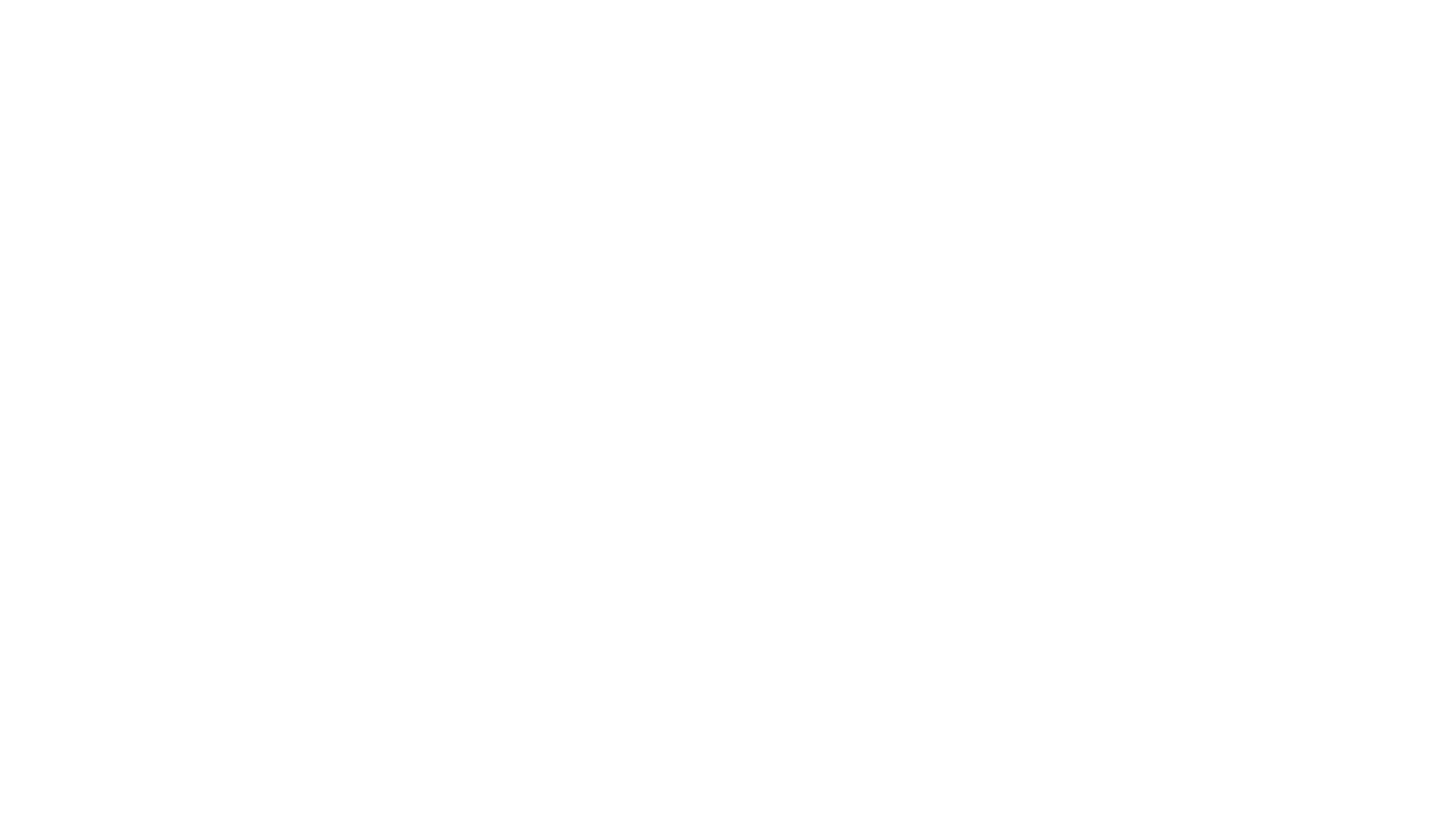 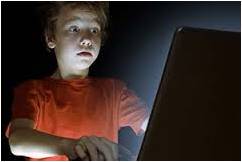 Regulation an issue of adolescence
FOMO

Sexualisation

Cyber-bullying

Viral scandals
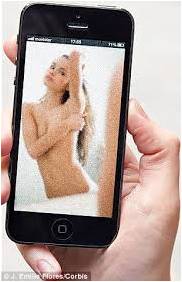 All you can eat Data Binge Watch
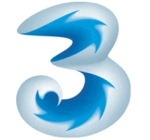 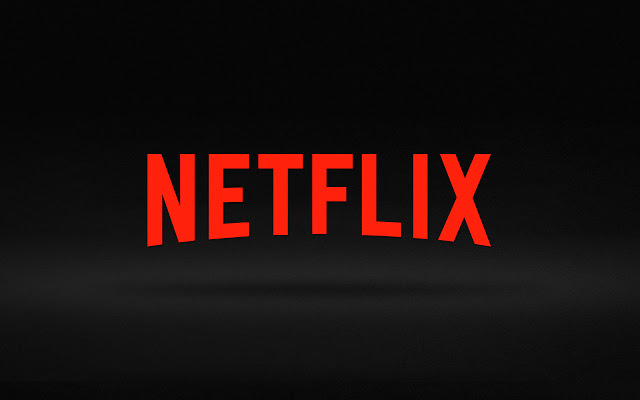 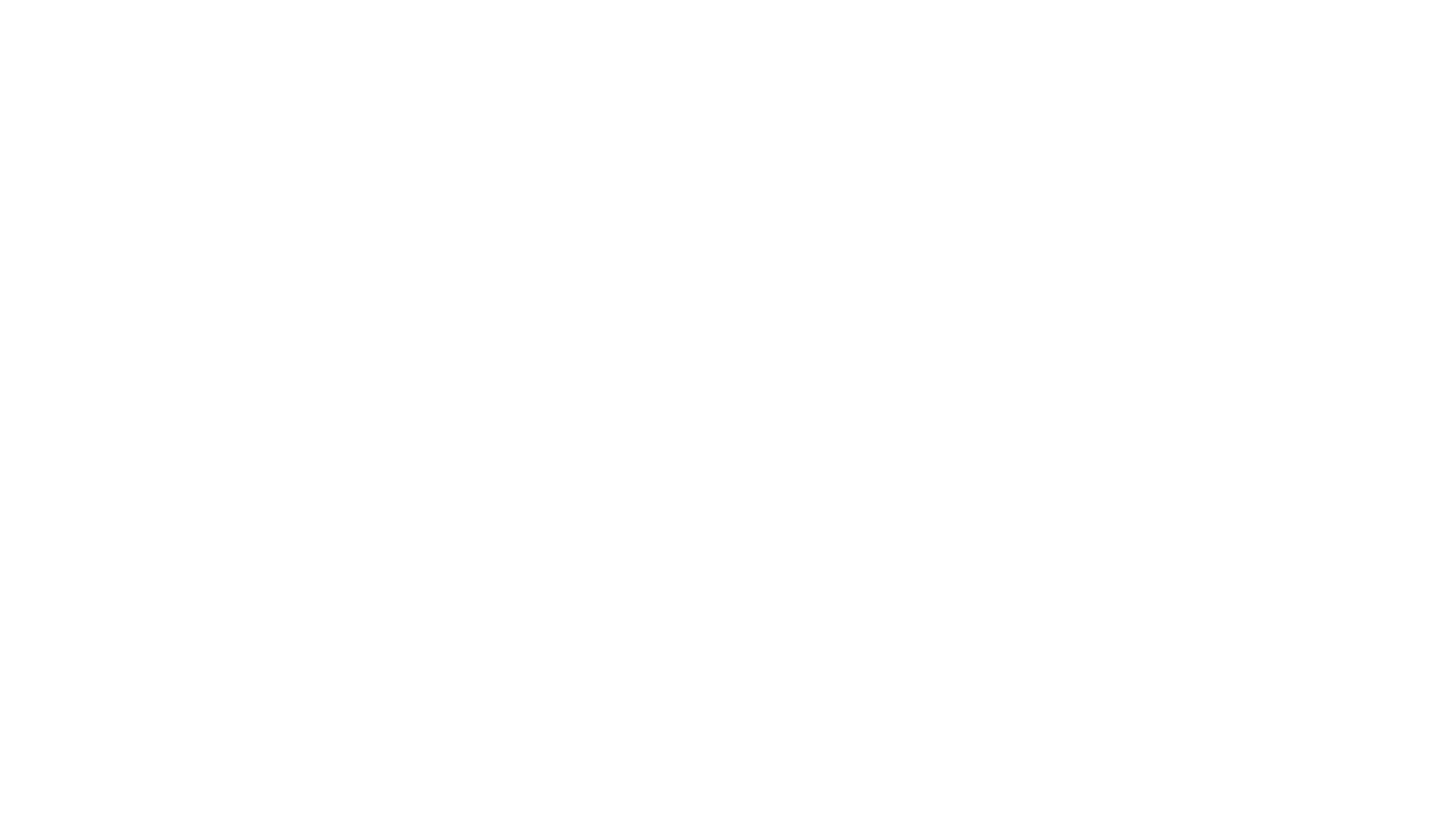 Increase in expectation equals an increase in demand and perhaps an increase in unhappiness
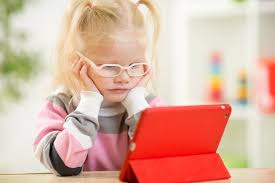 If we get past the distraction of technology, the impact on obesity, social communication and predatory risks, there are other risks to identity.
The arms race for attention
Google and Apple are town planners of a global village
No ethical obligations
Providing users with what we desire not what we need 
These structures influence our time, our choice architecture and our exposure to truth…
The unspoken tech challenge
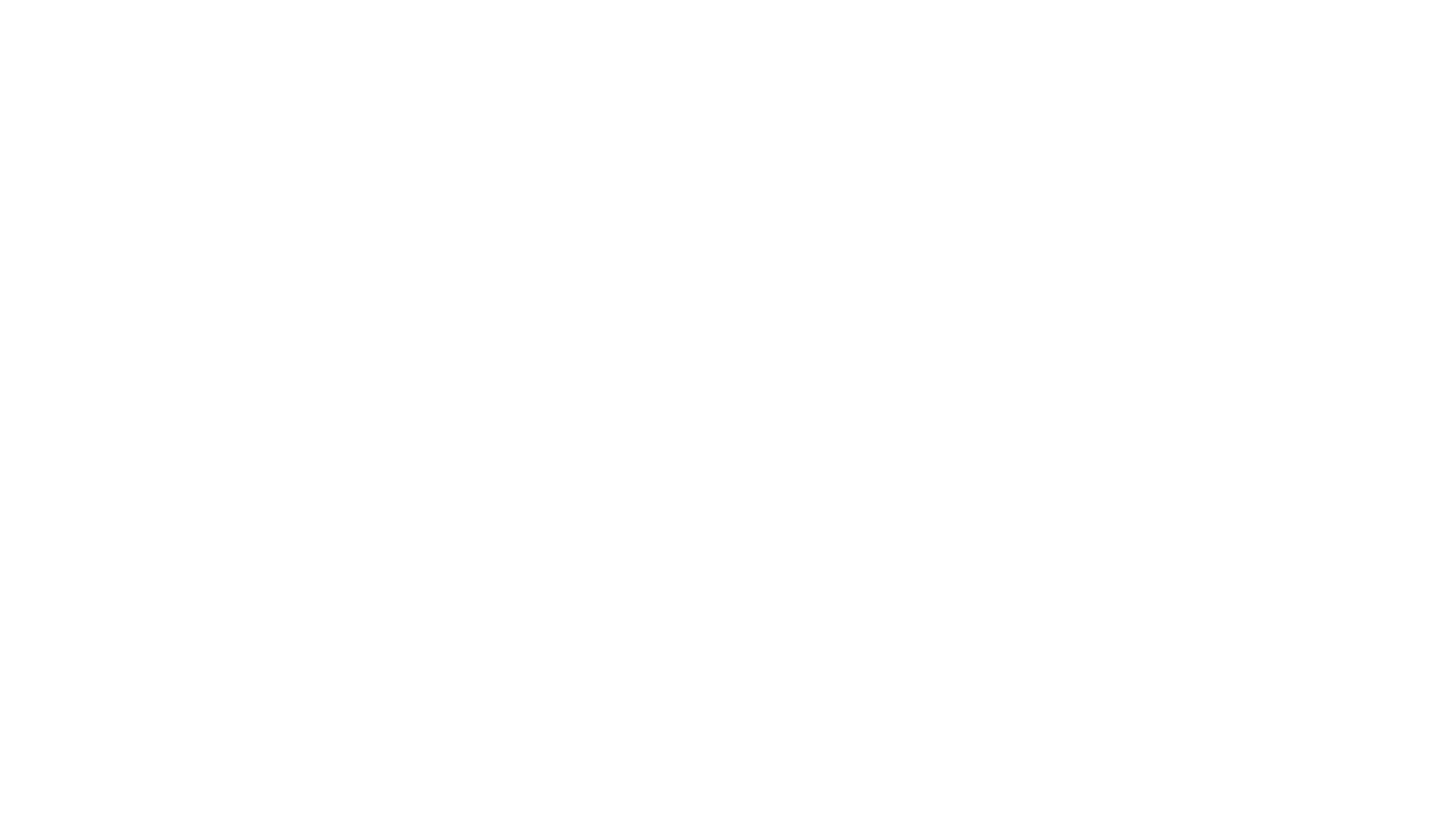 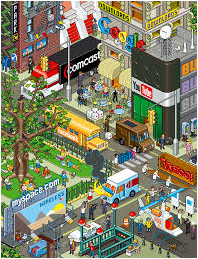 The Internet like a city....
Prohibition not the answer

Rapunzel Parenting

Regulation is the issue

Need to develop internal regulation which is a lot to ask
The Anti-Boredom Device
the removal of reflection

How do we get to know ourselves if we are not given an opportunity?
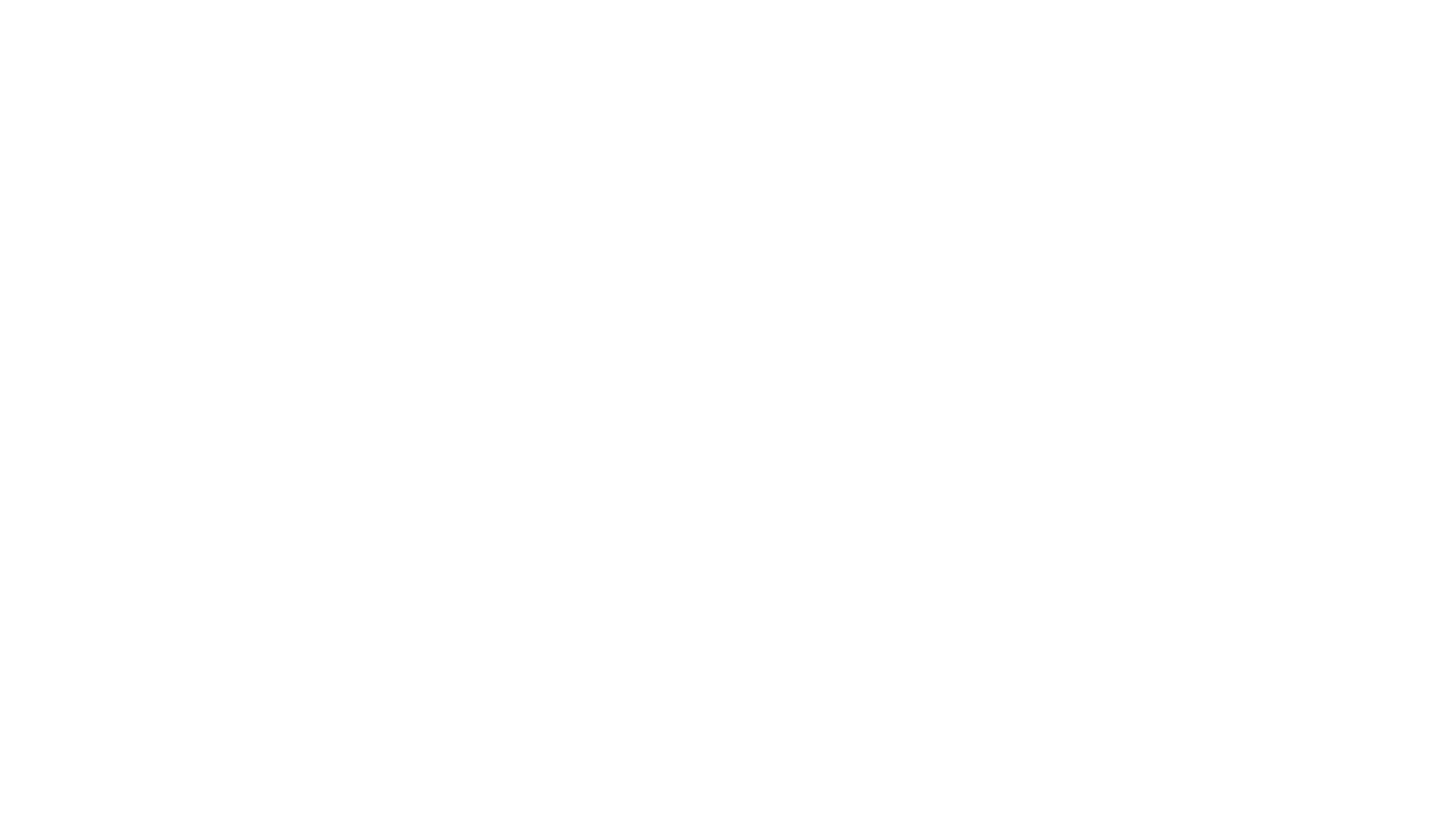 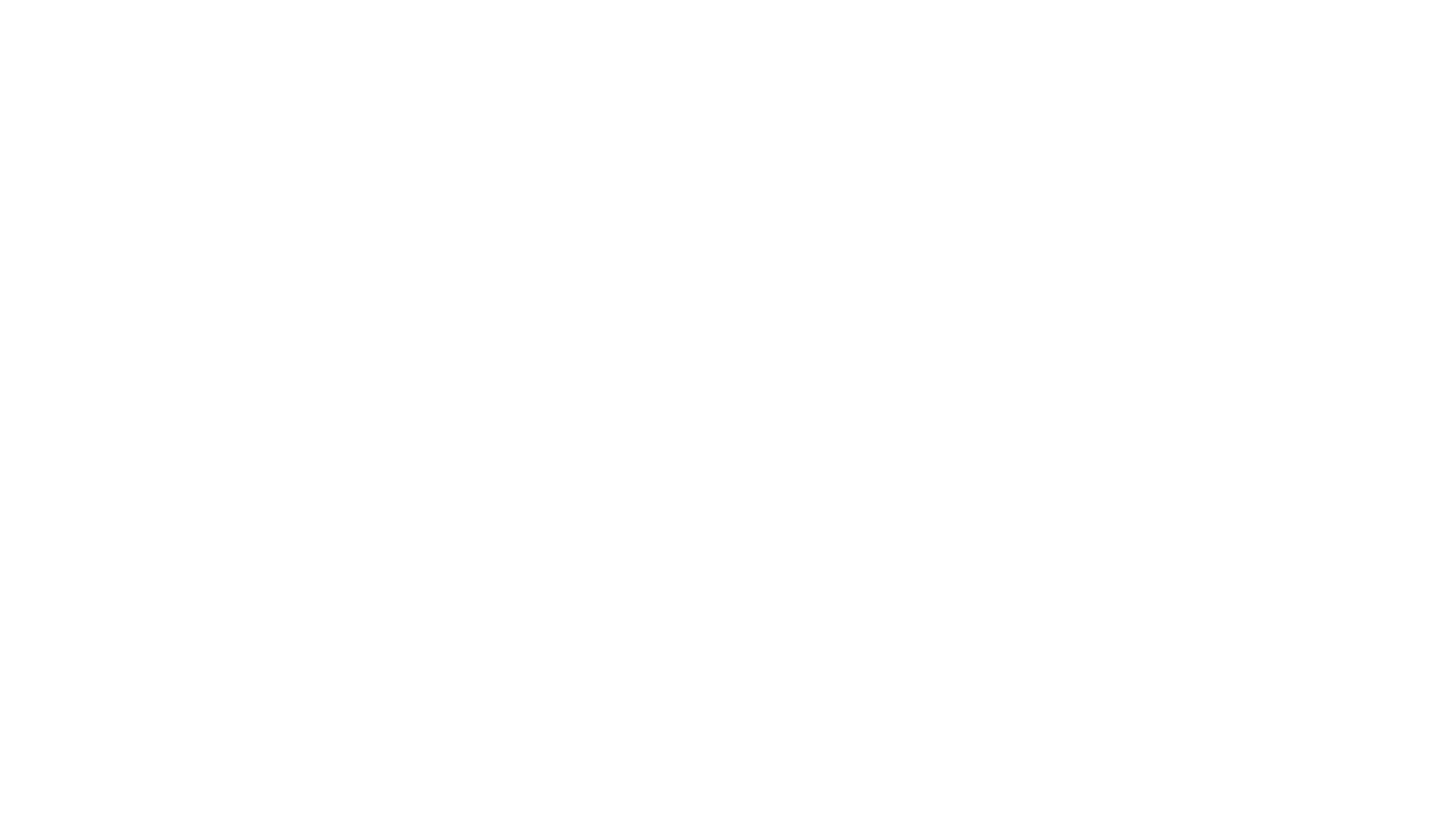 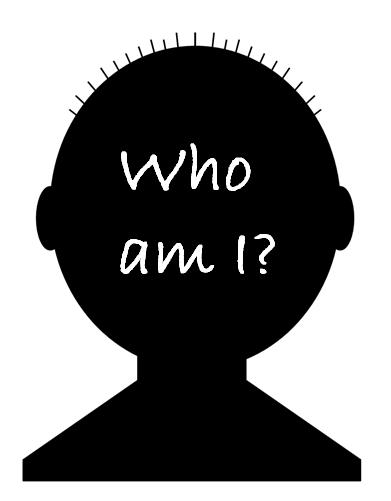 Identity and getting to know yourself
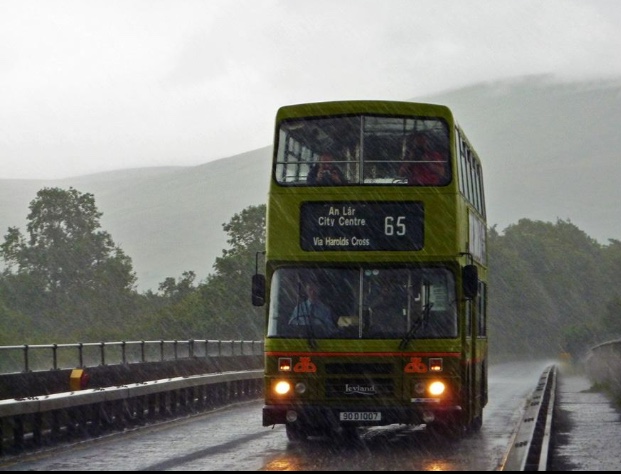 The Importance of identity to develop a sense of self
Our sense of self is crucial to our experience of self-worth

It is what we draw upon to cope with adversity

It is a cornerstone of psychological health
The promotion of self-confidence over self-esteem
Are we becoming consumed by the cost of everything and the value of nothing?

Need to return to valuing effort instead of outcome
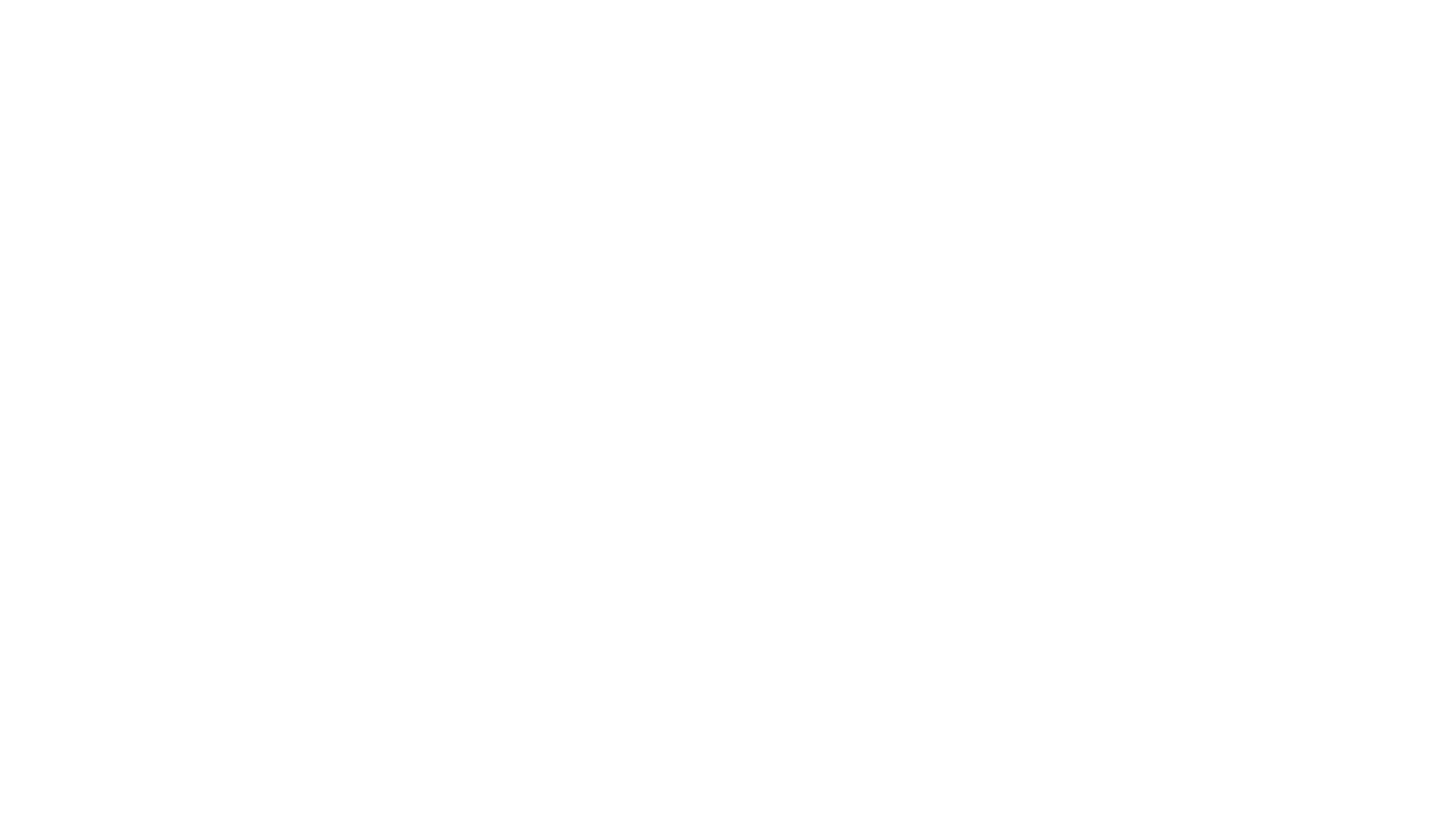 What fuels the fascination?
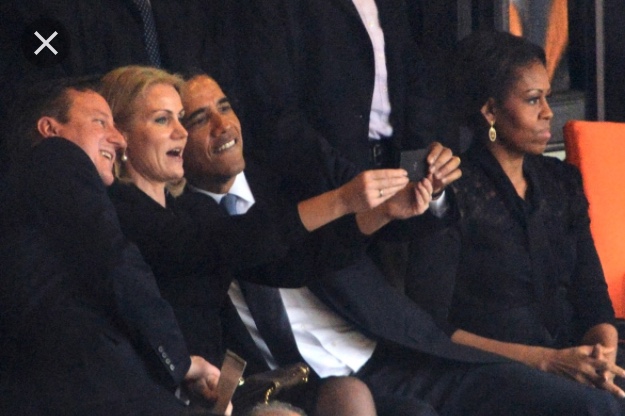 Recognition (selfie)
Validation (likes)
Feeling (response)
Capture more than experience
Meaning (It would be better if it moved)
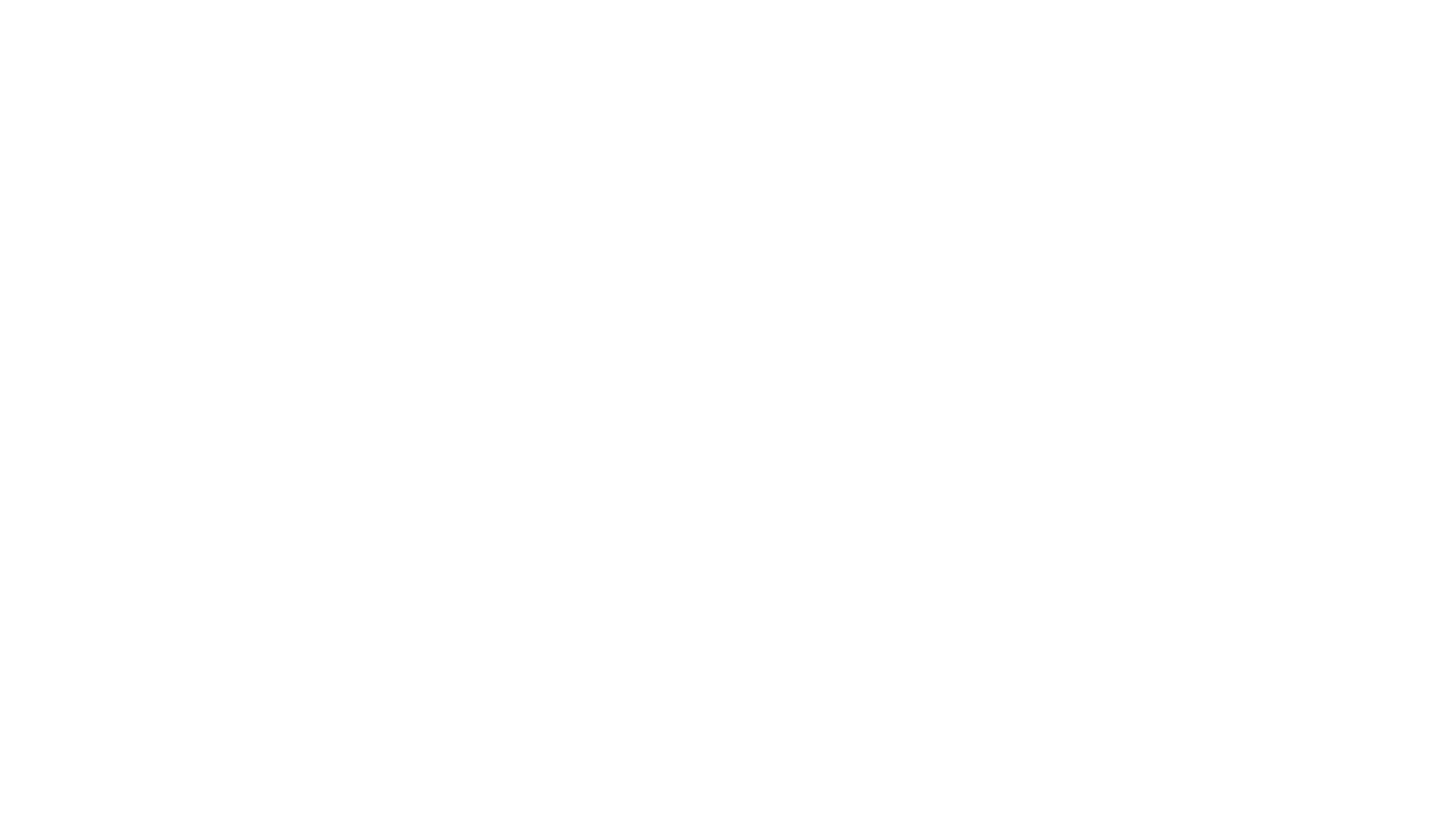 The importance of the gaze…
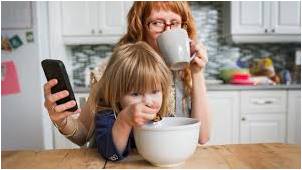 Technology and attachment

The allure of the smart phone

The newness of the relationship

Competition with the device

iPhone babies are not 9 yet!!!
Social snacking
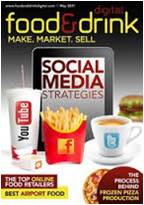 The junk food of communication

Needs to be moderated

We manage treats for children and regulate their desire

Why not the same with technology
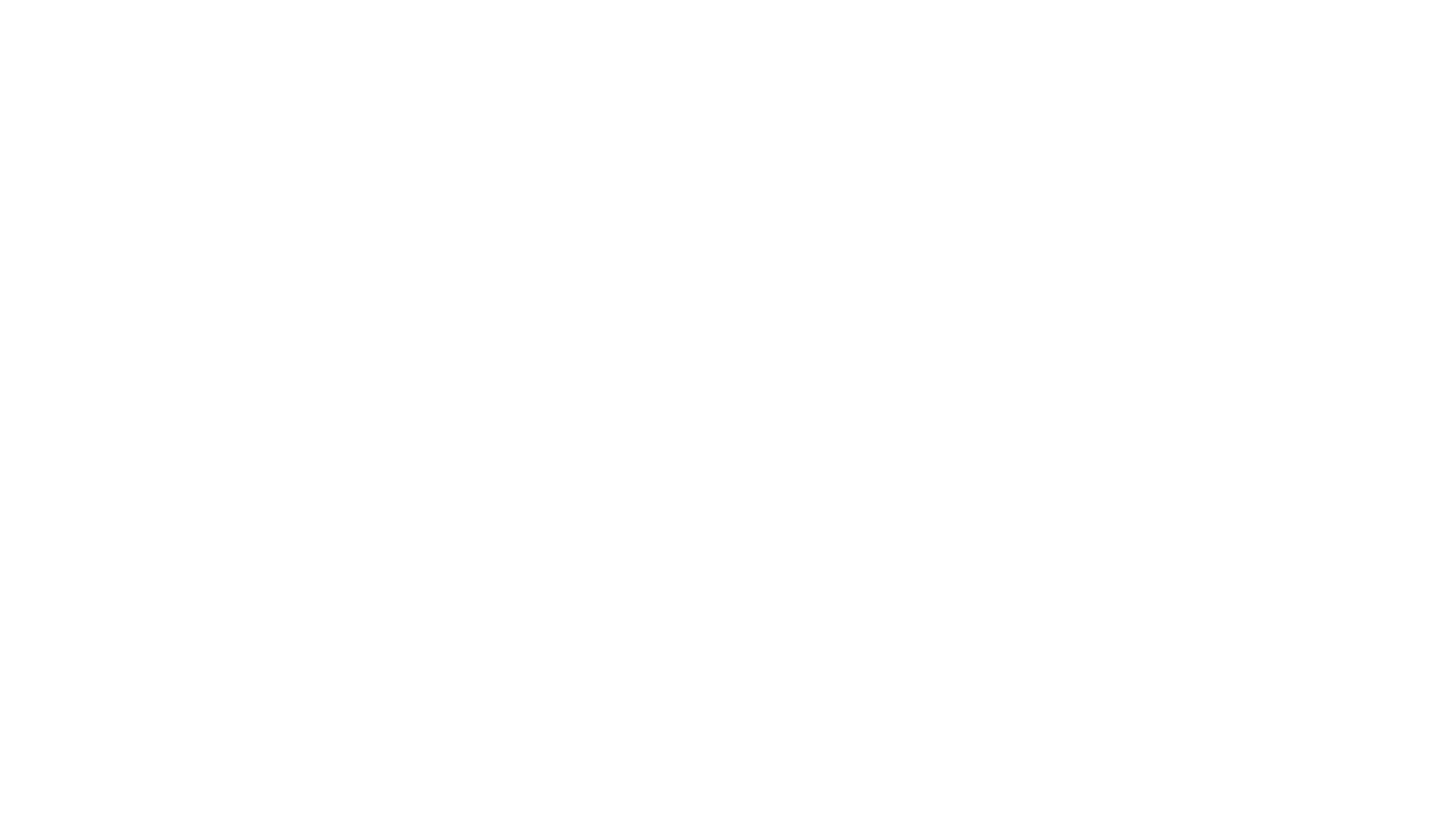 It is about the relationship with technology
Its not bad technology, its bad usage!
But technology is not neutral
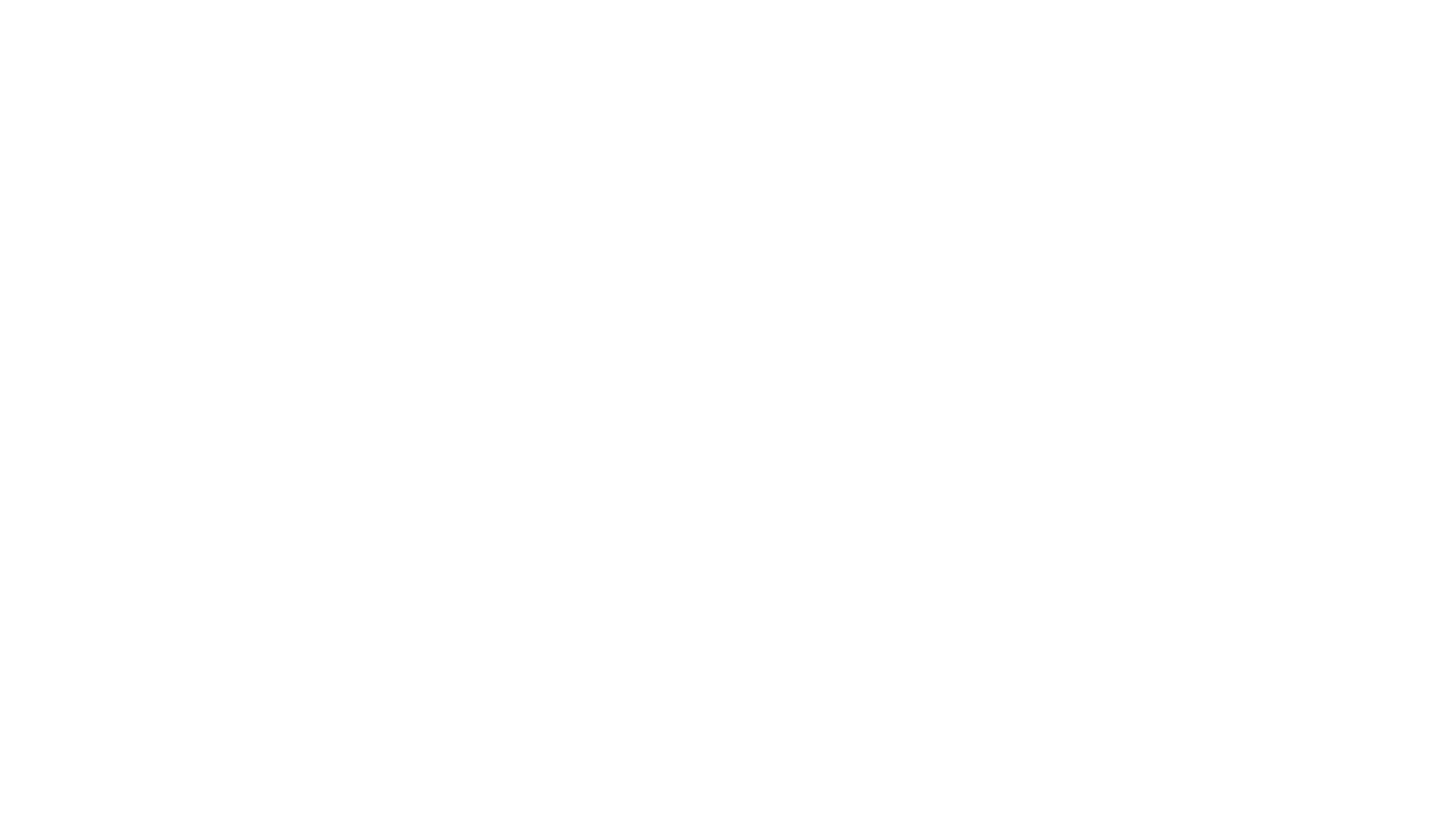 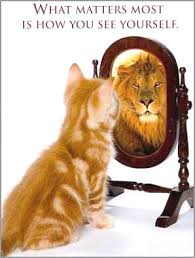 Viewing the world through the my lens
Self-esteem

Coping

Prioritisation

Context
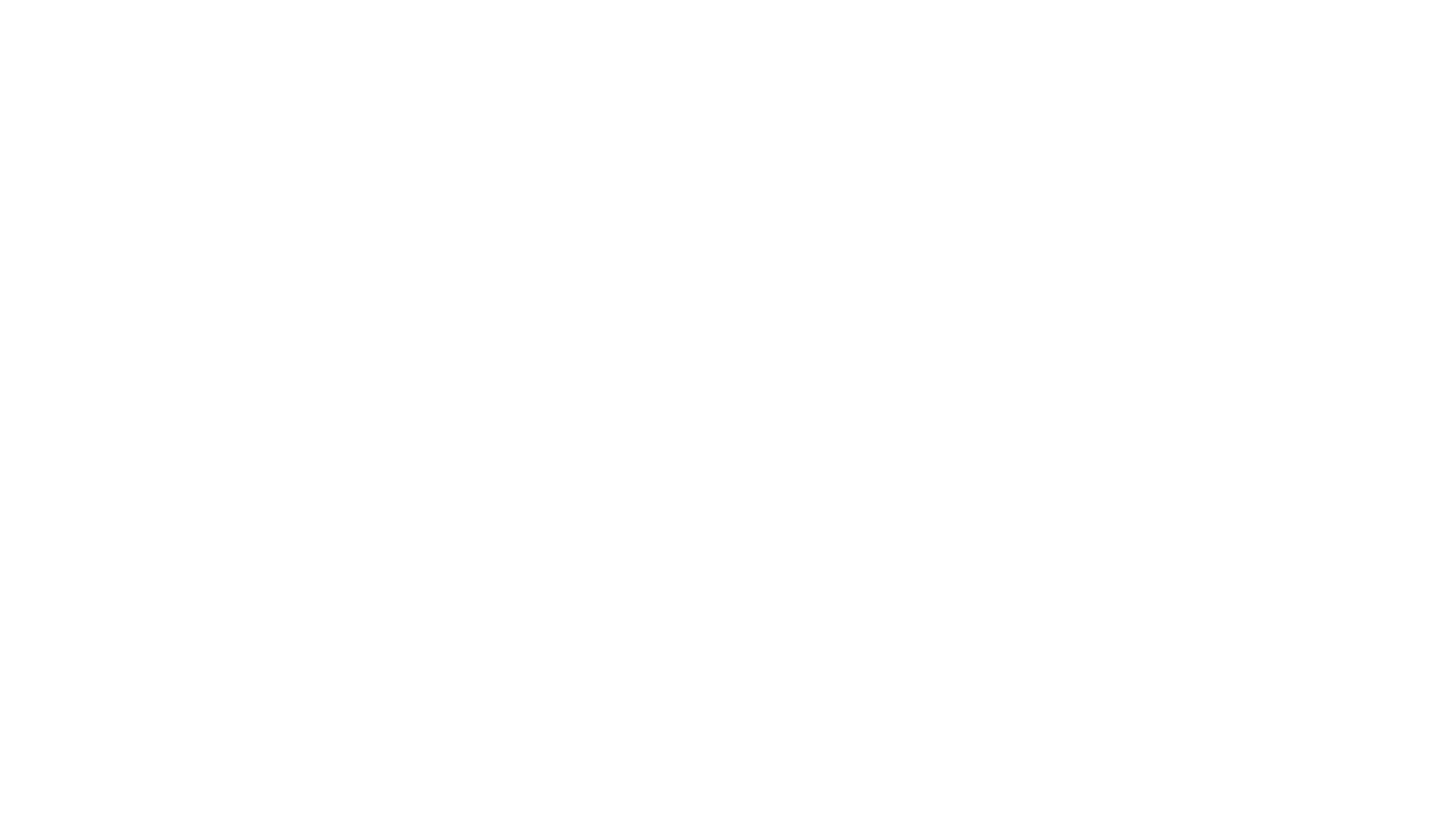 Competing with technology
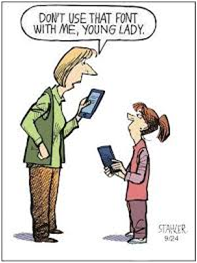 In a world so short of time, time has never become more important

The need to entice children into ‘real’ relationships by role modelling these experiences

Filling in the gaps and becoming critical consumers

The counter-conversations
A need for conversation
We need to return to having a conversation

We need to teach children how to challenge the tech discourse

This can happen through role modelling and discussion

We need to disconnect and connect
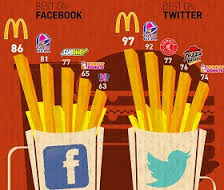 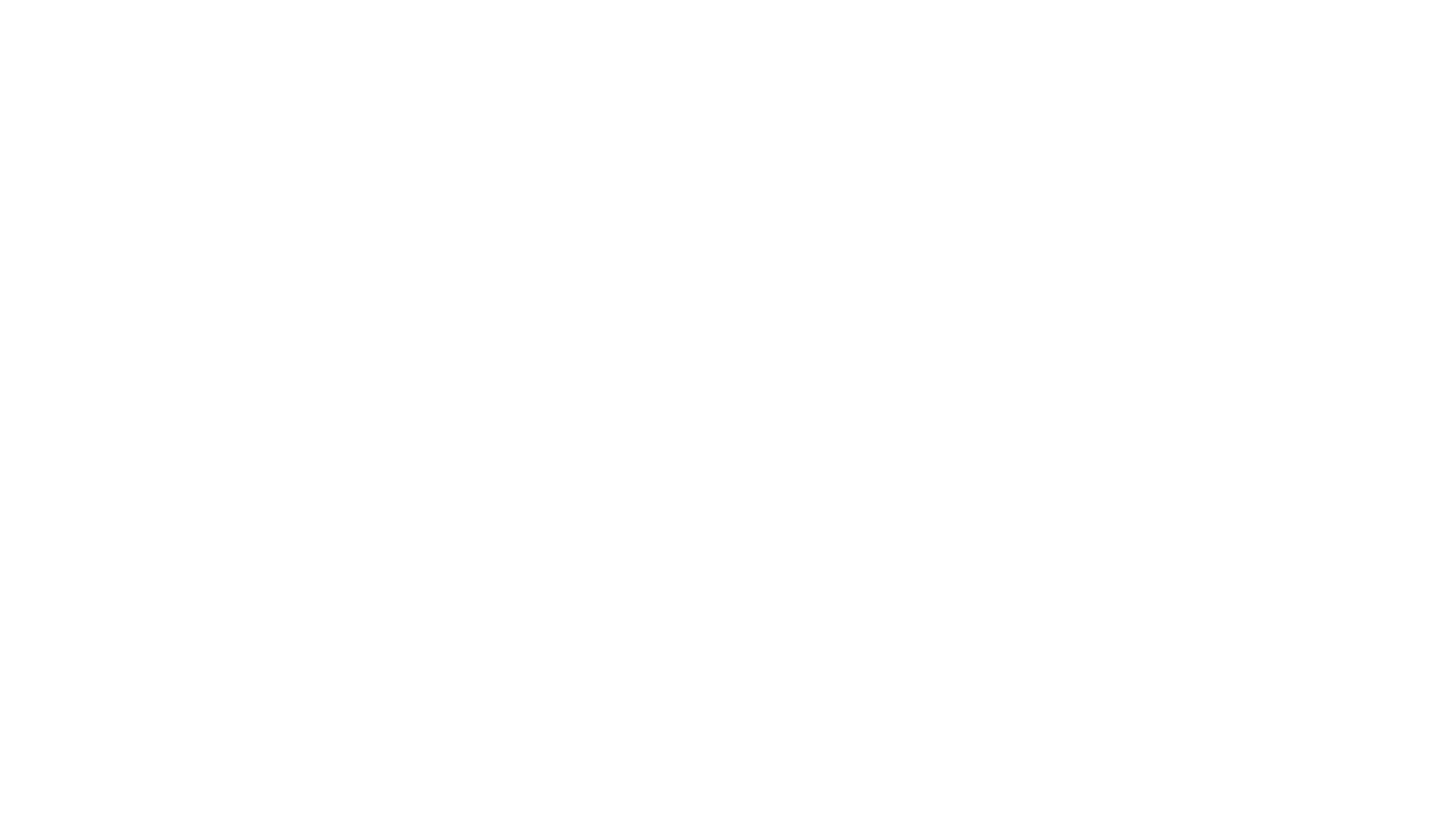 The consensus of the given moment
I am trying to make friends outside of Facebook by applying the same principles. Everyday I walk down the street and tell passers-by what I have eaten, how I feel, what I did the night before a and what I will do later, and with whom. I show them pictures of my family, my dog and me gardening, standing in front of landmarks and having lunch. I also listen to their conversations and give them the “thumbs up” and tell them I like them. And it works! I already have four people following me, 3 Garda and a psychiatrist.
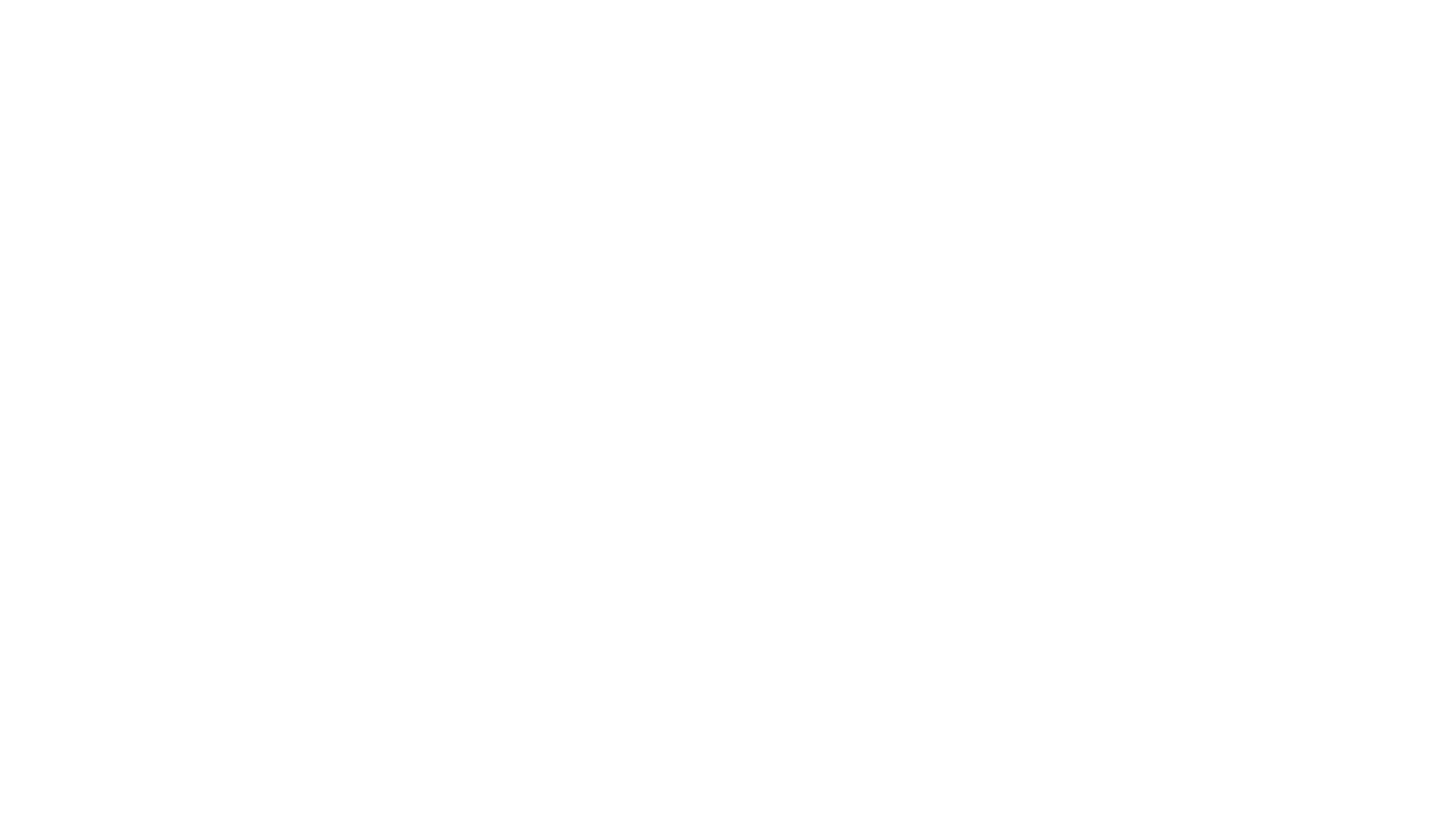 Jar of stones
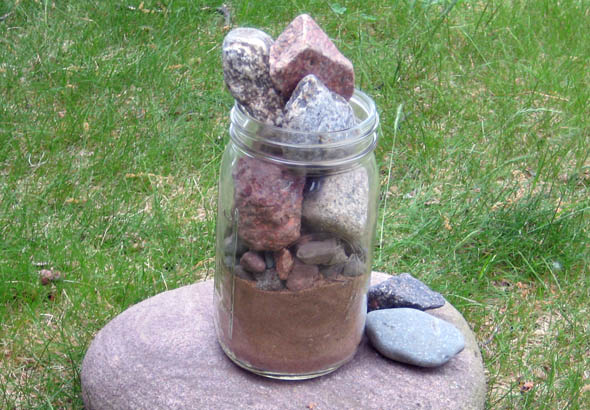 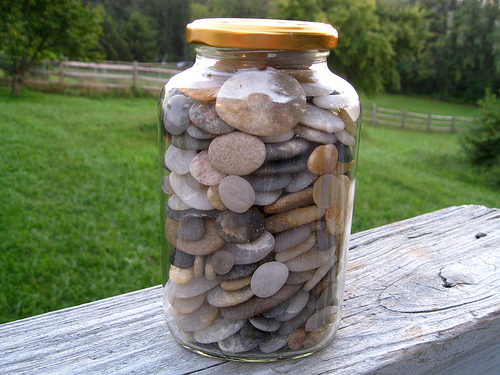 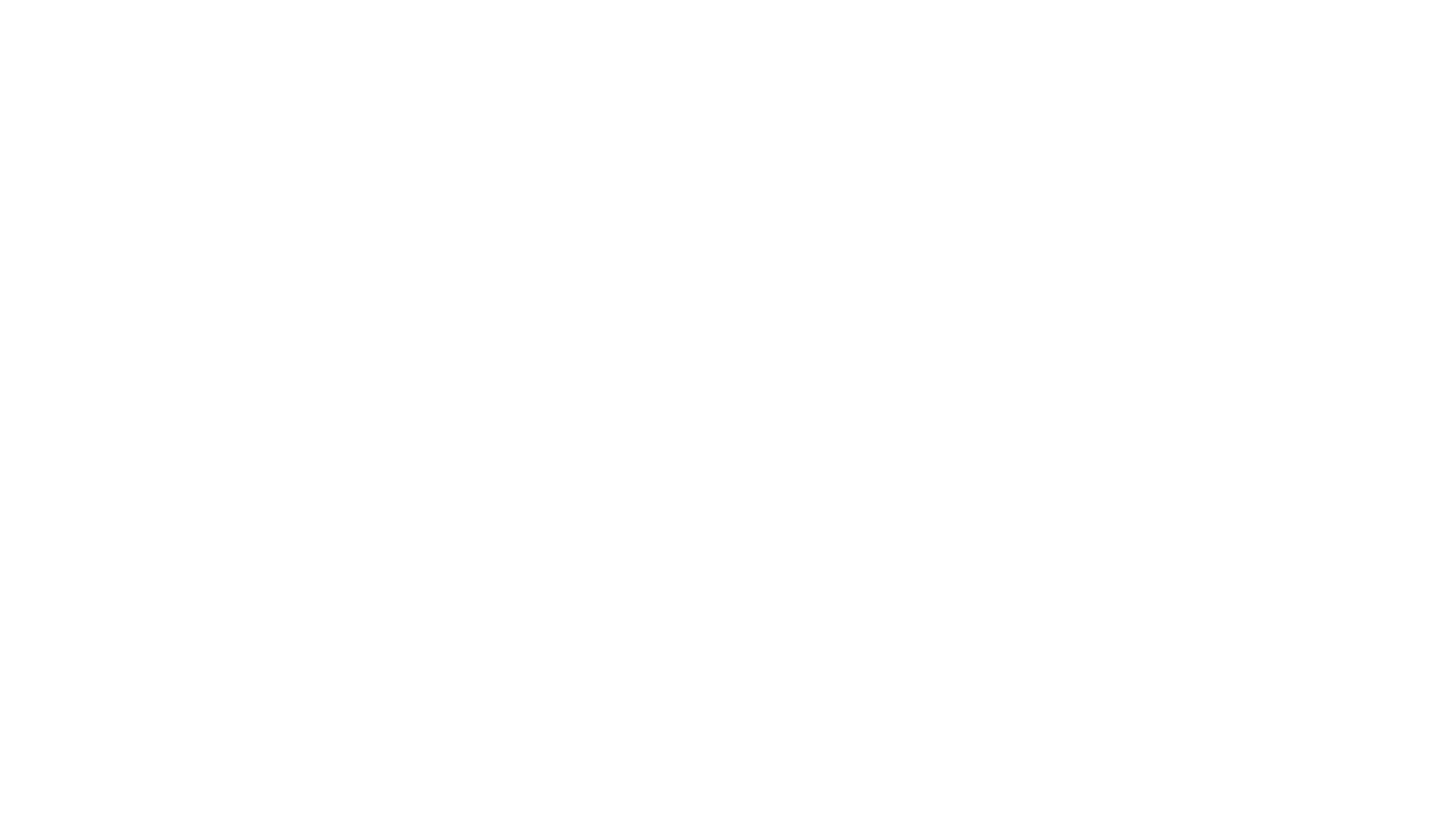 We need to up our game THO ;-)
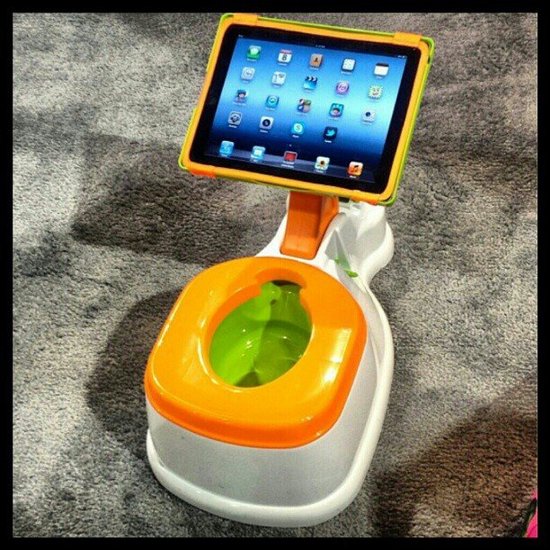